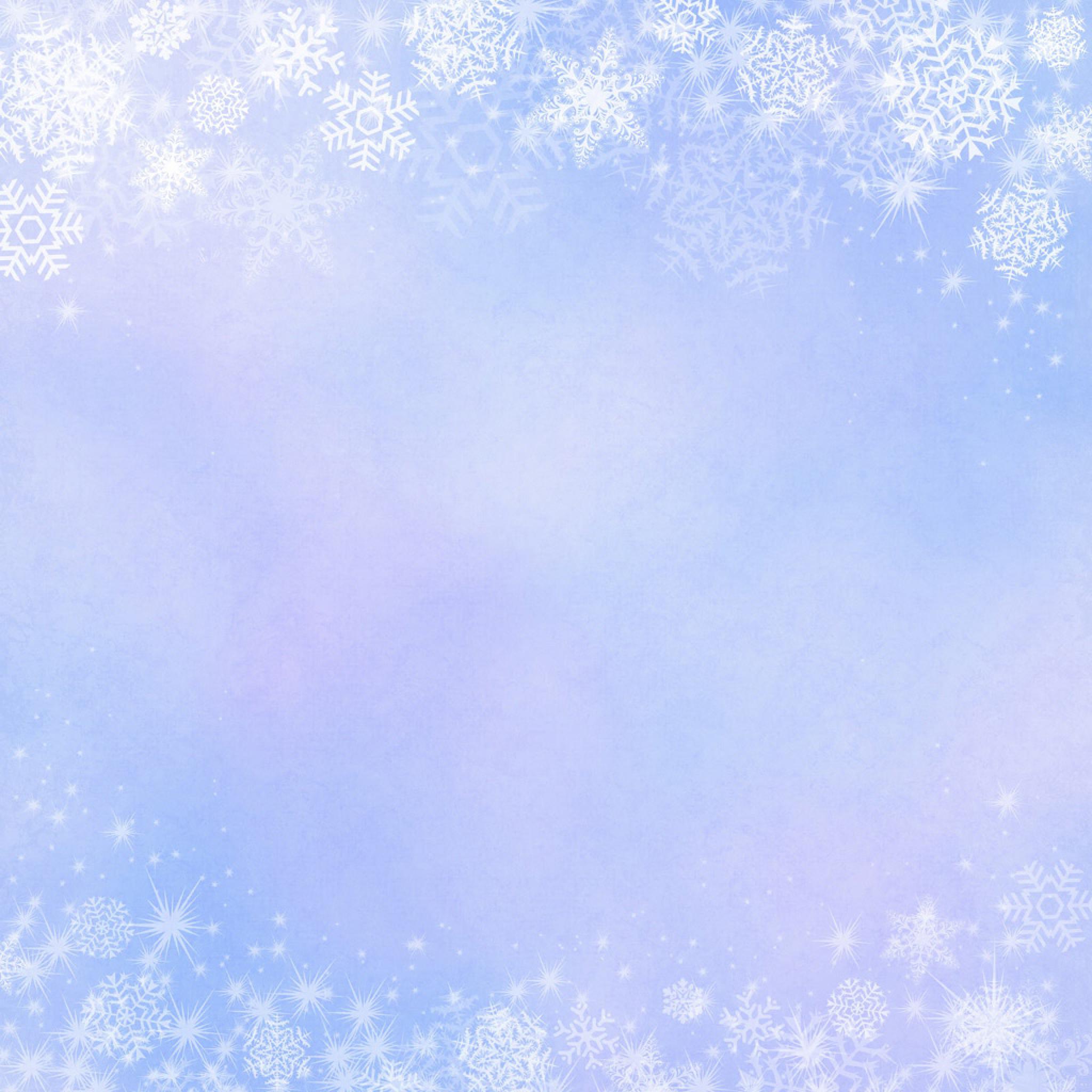 Муниципальное дошкольное образовательное учреждение«Детский сад №97 комбинированного вида»
Проект
Оформление зимних участков
Актуальность
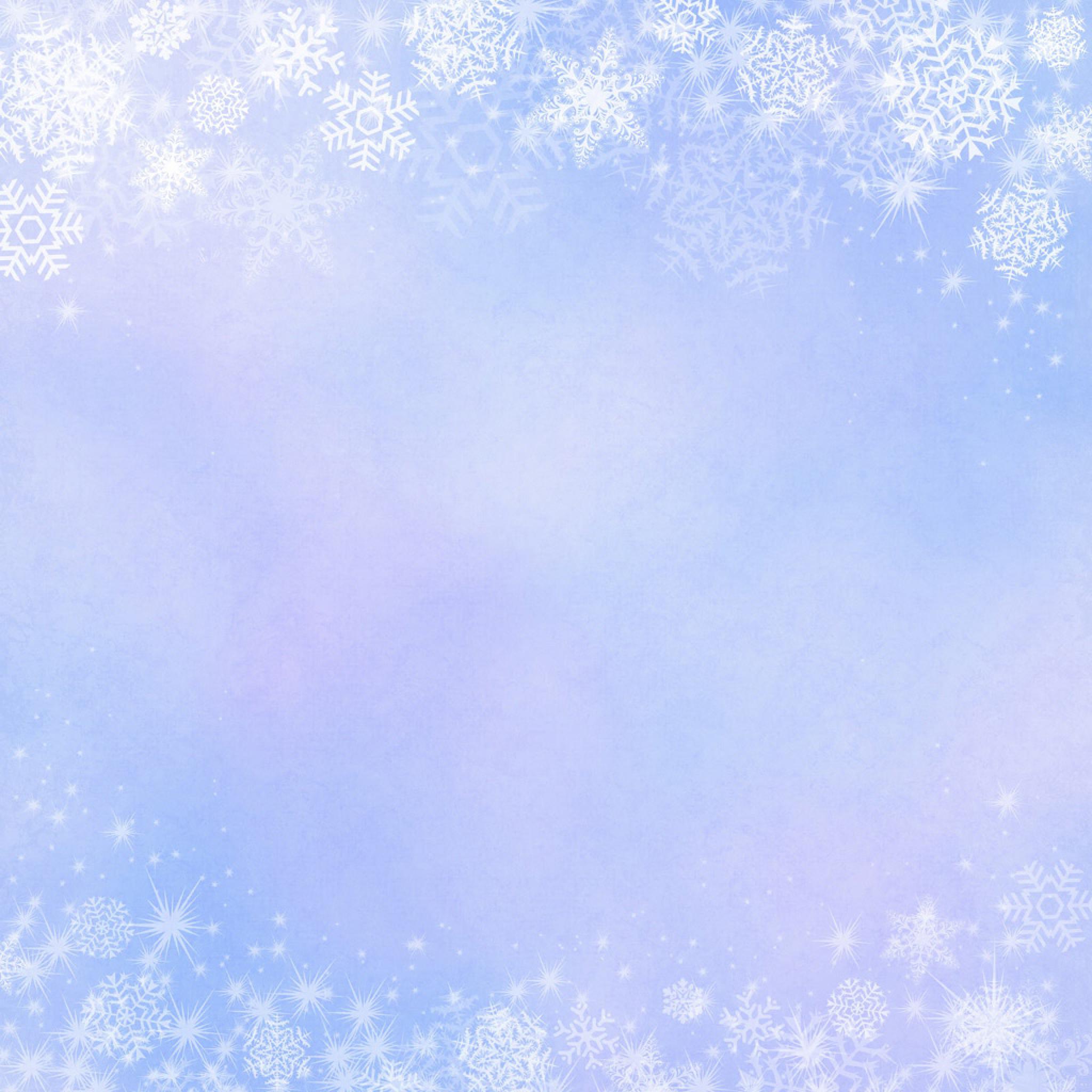 Зима для всех: и детей, и взрослых – долгожданная и любимая пора. Чтобы зимний период запомнился ребенку как счастливое, веселое время, а его организм за этот период окреп и закалился, необходимо тщательно продумать дизайн прогулочного участка.
Педагоги стараются воплощать инновационные дизайнерские проекты для того, чтобы сделать зимние прогулки более 
               интересными и полезными, планируют работ и проектируют
                       снежные постройки, способные обеспечить двигательную активность детей, их трудовую и игровую деятельность.
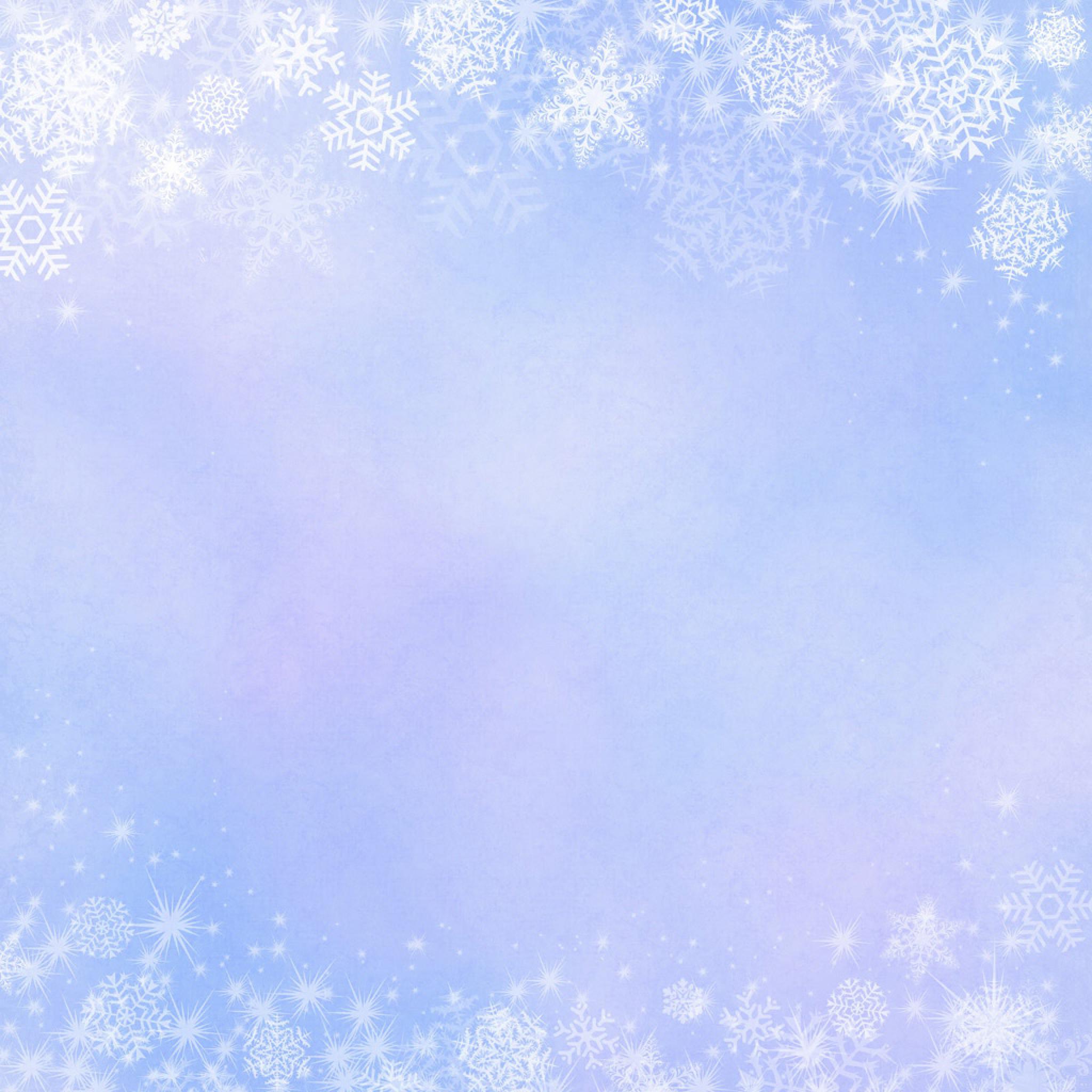 Проблема
Эстетическое оформление зимних участков детского сада, создание комфортных условий для развития двигательной активности, трудовой и игровой деятельности, наблюдение за природой.
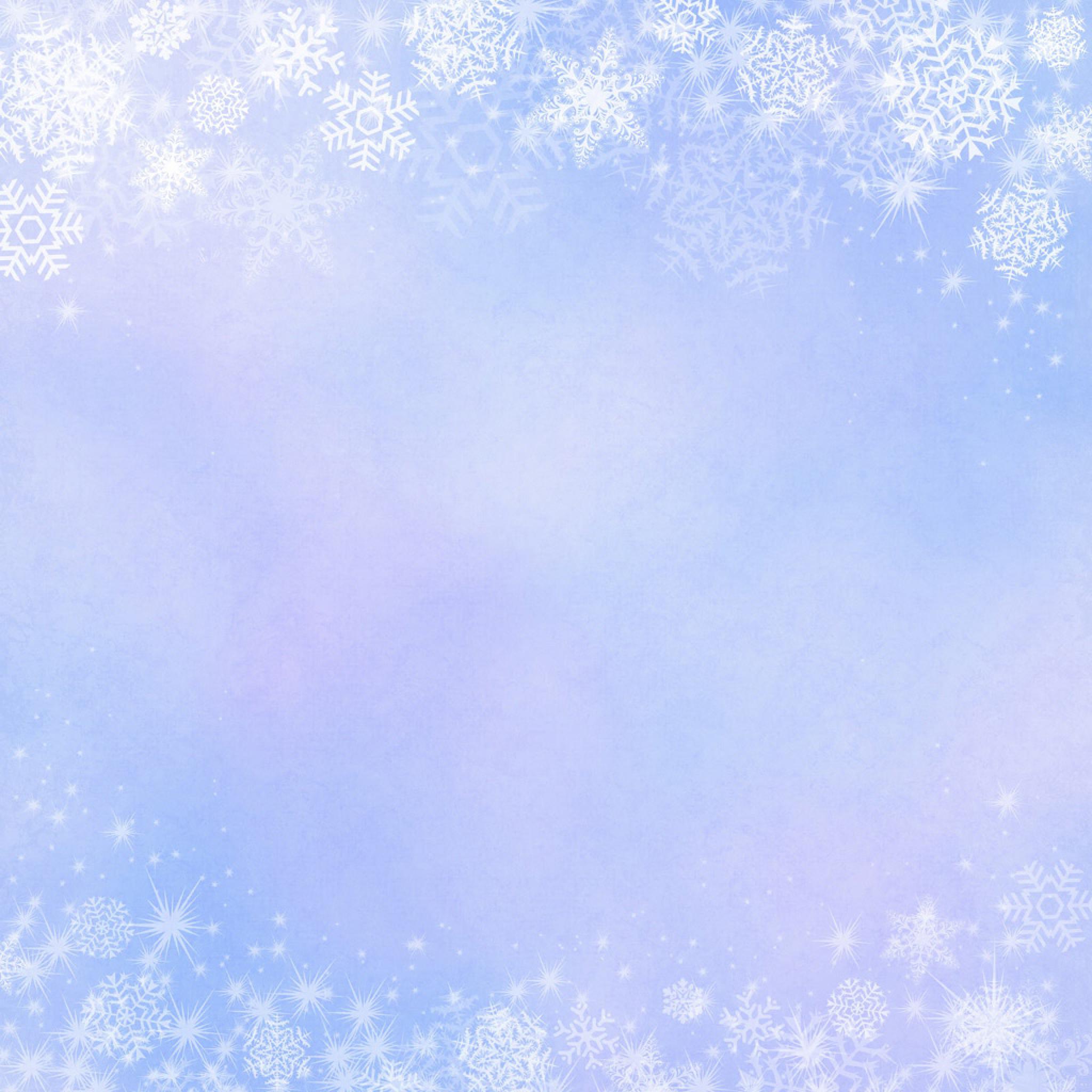 Цель: создание благоприятных условий для воспитательно-образовательной работы с детьми, повышения двигательной активности воспитанников в условиях детского сада в зимний период. 
Задачи: приобщение родителей к реализации практической деятельности в условиях ДОУ;  содействие укреплению связей ДОУ
                   и семьи; проведение оздоровительных мероприятий с детьми
                 на воздухе; · улучшение художественного оформления участков детского сада.
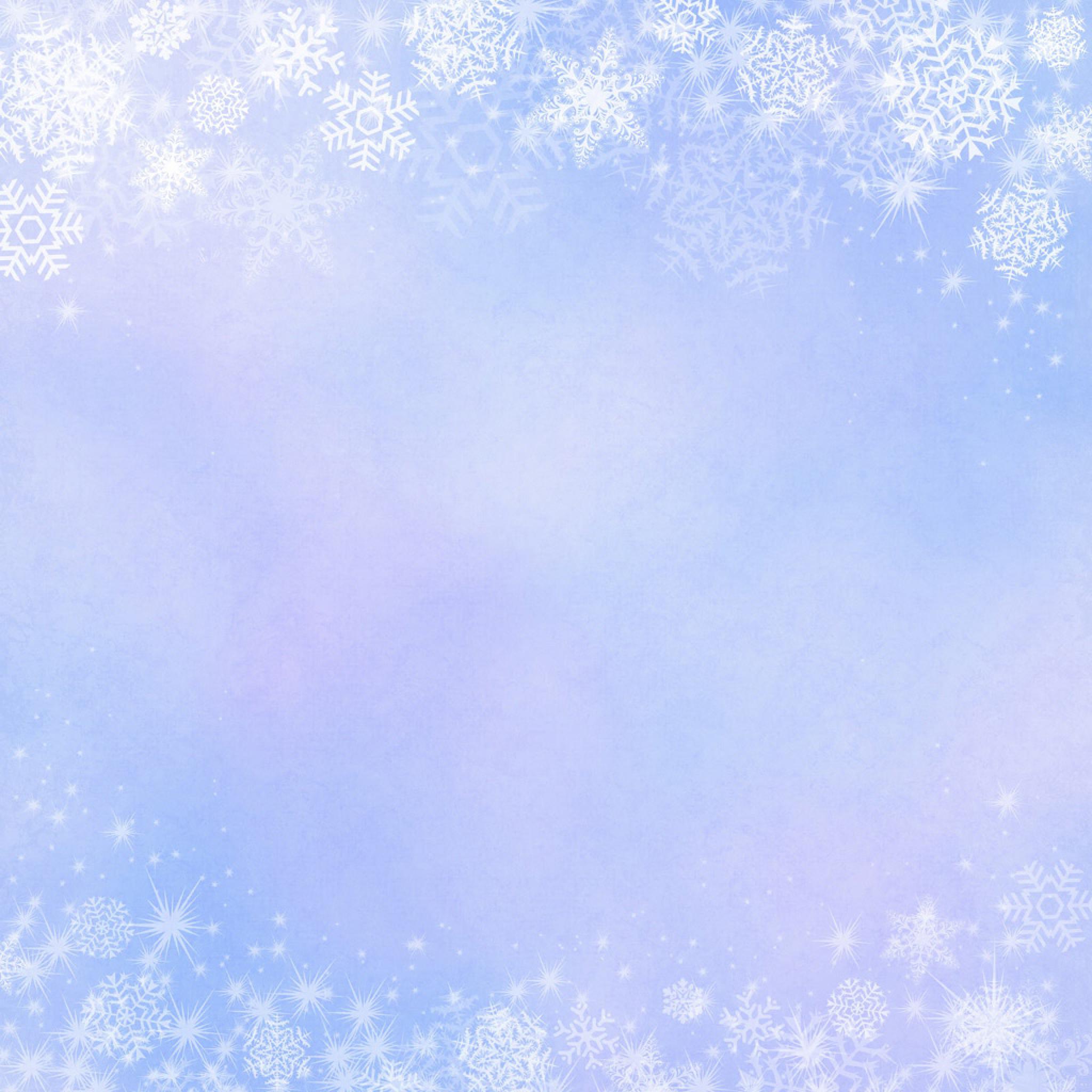 Тип проекта: 
По составу участников –  дети, родители, педагоги ;
 По содержанию– информационно – практико - ориентированный, познавательно - творческий (участники проекта собирают информацию, реализуют ее в рамках учреждения) 
По времени проведения – 3 месяца 
По характеру – в рамках МДОУ
Руководители проекта: 
Педагоги МДОУ
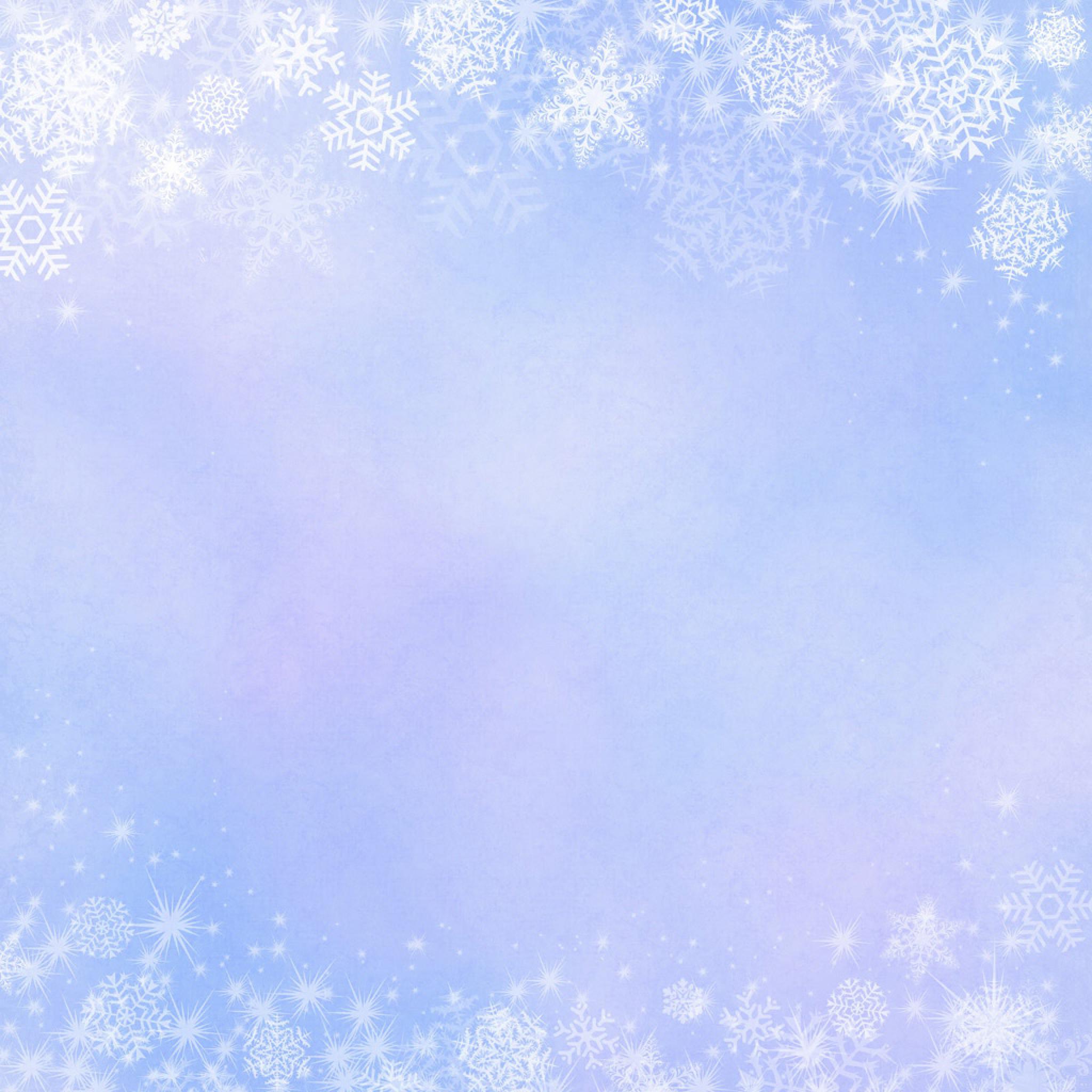 Состояние территории детского сада
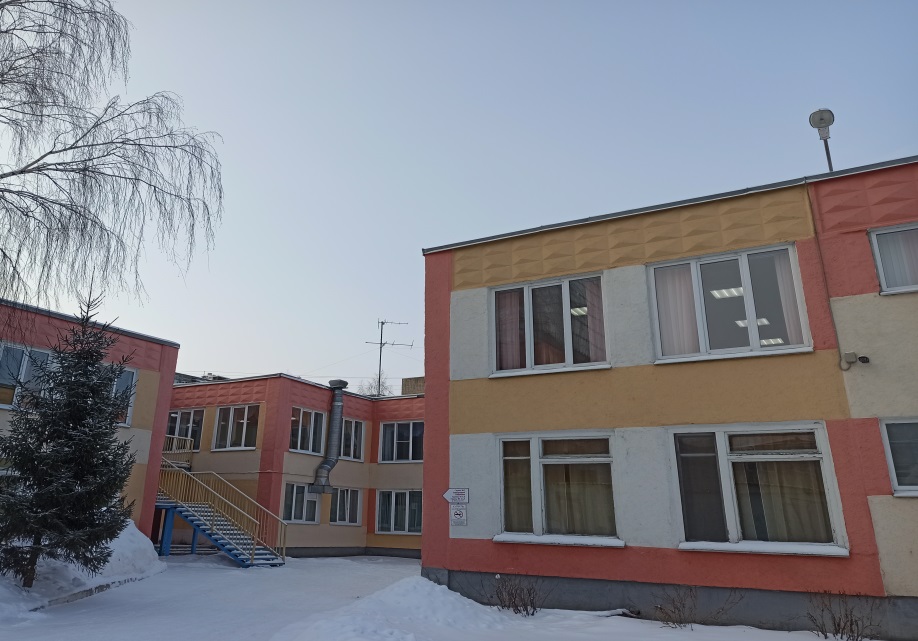 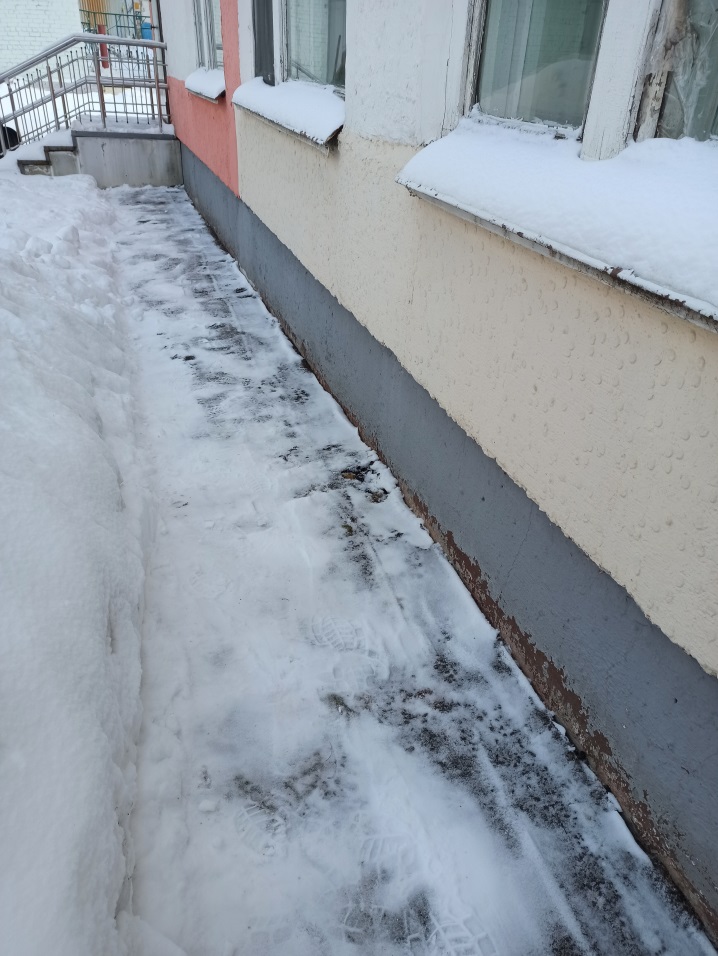 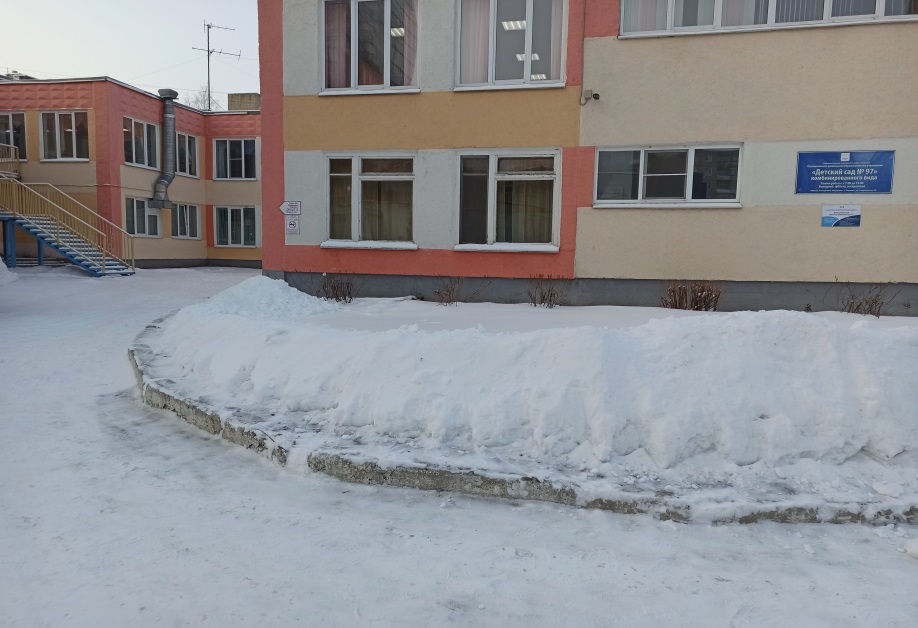 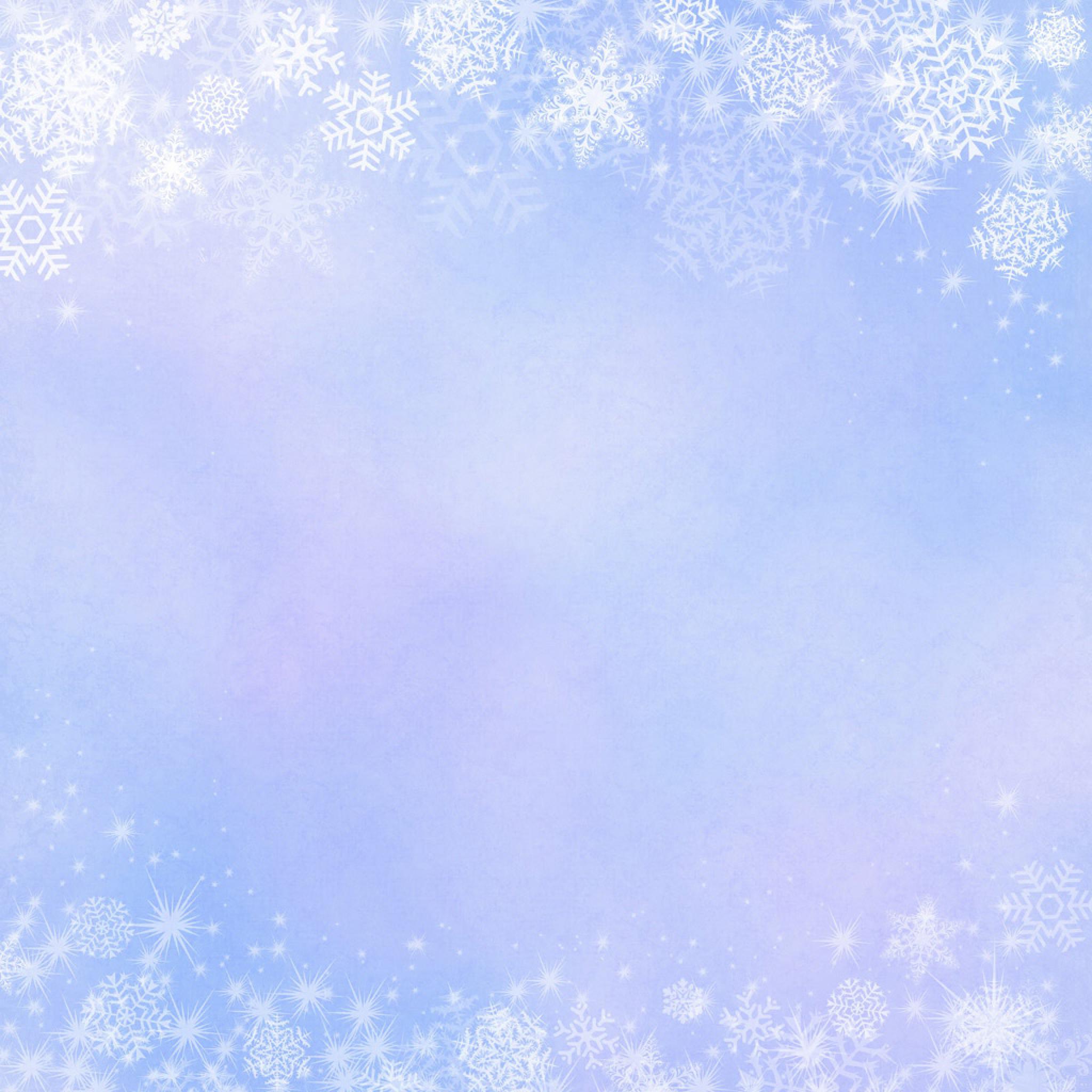 Спортивный участок
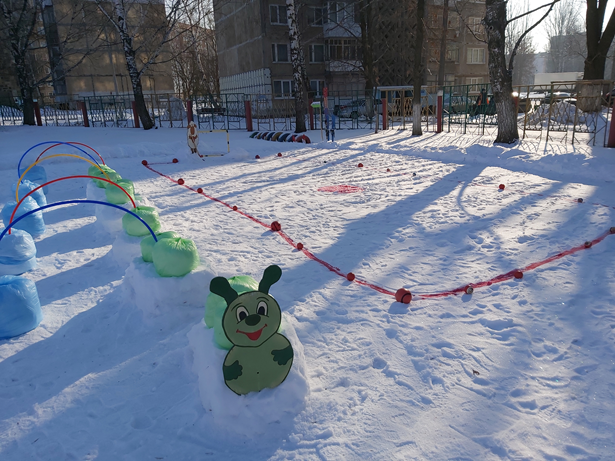 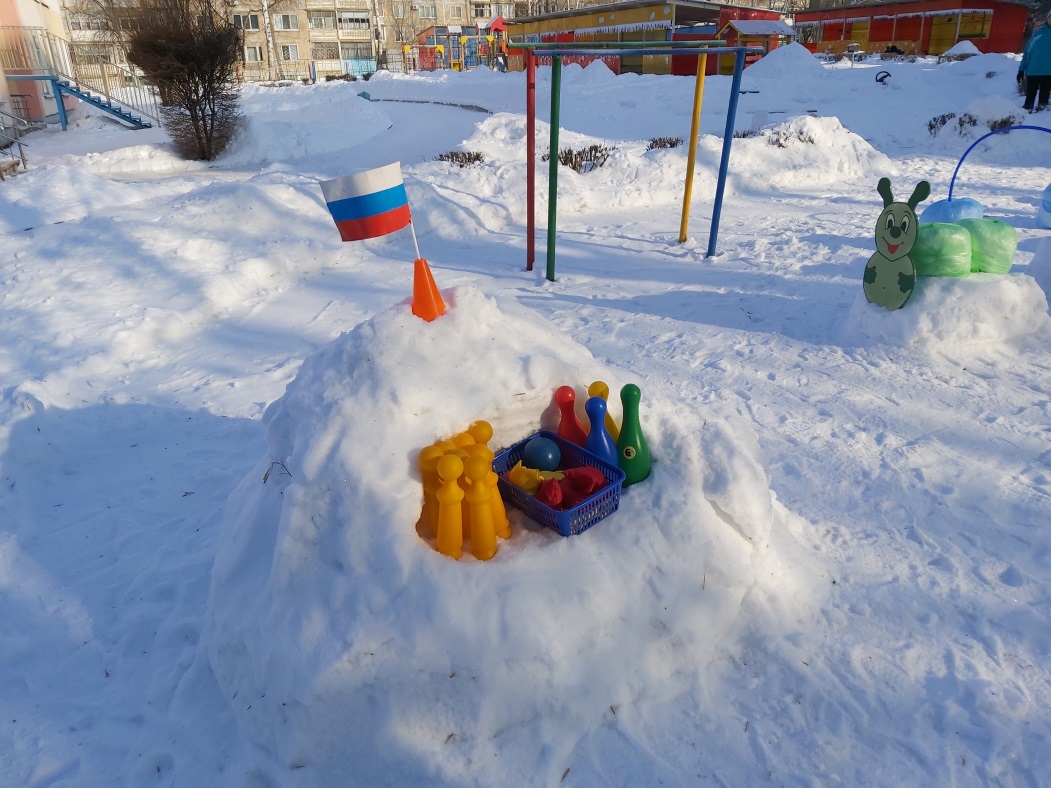 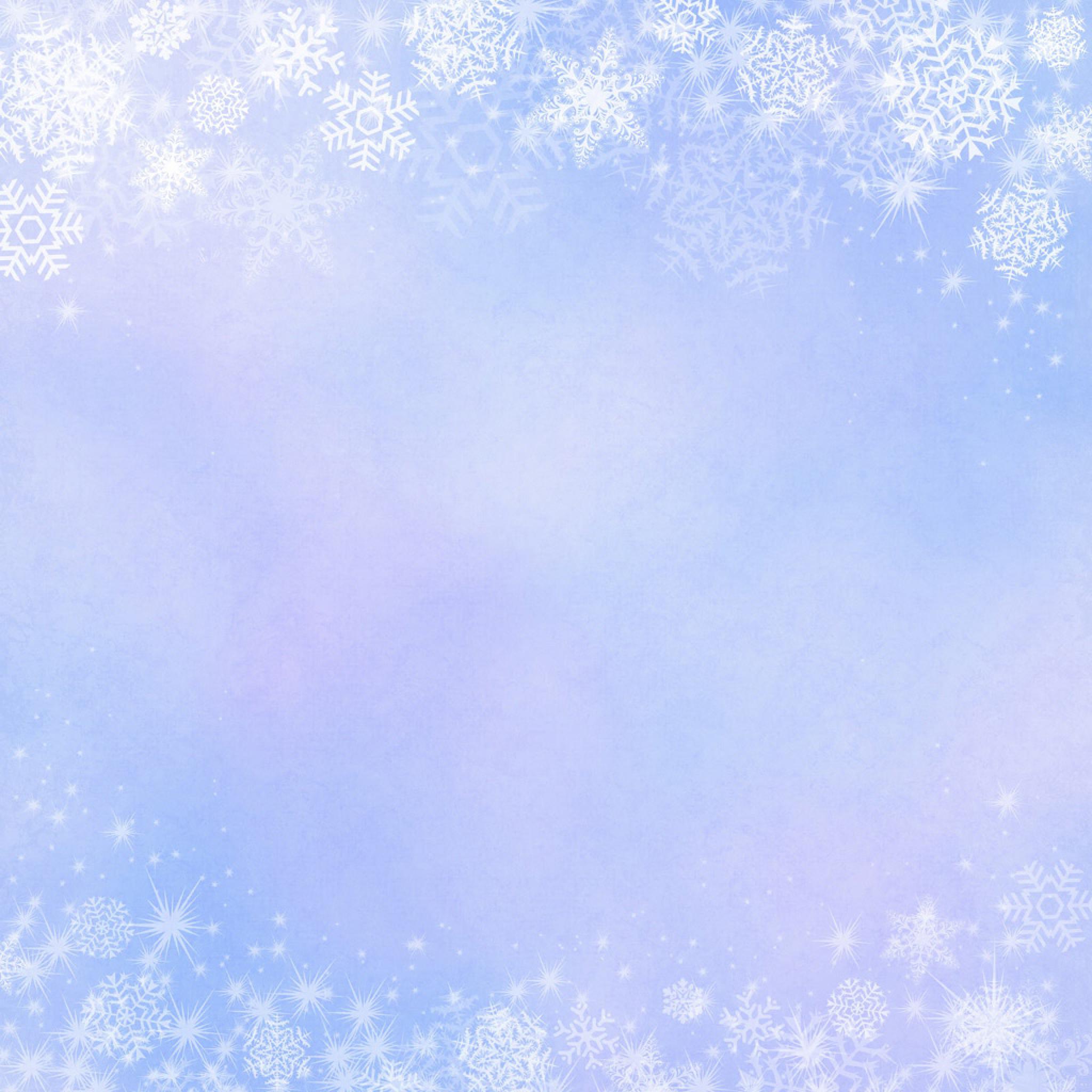 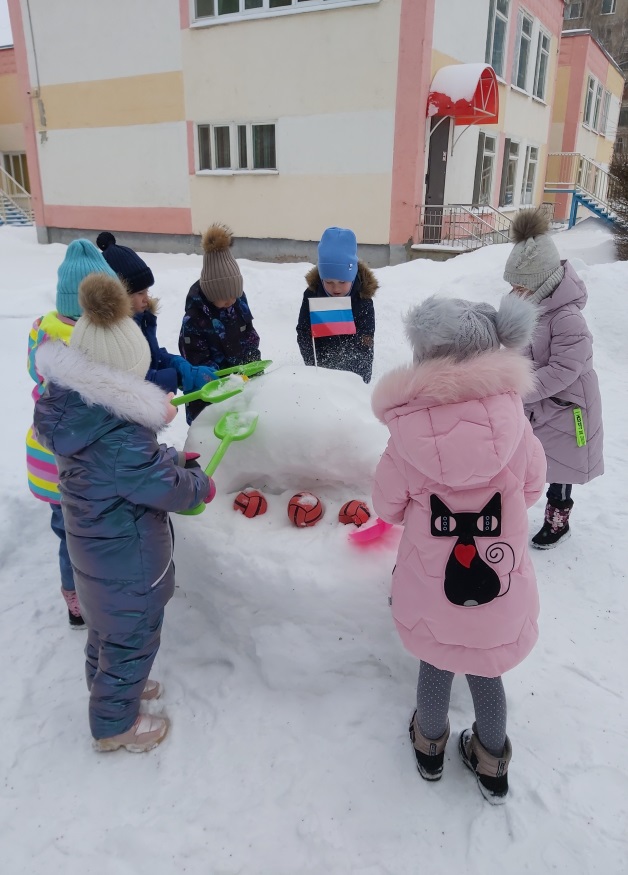 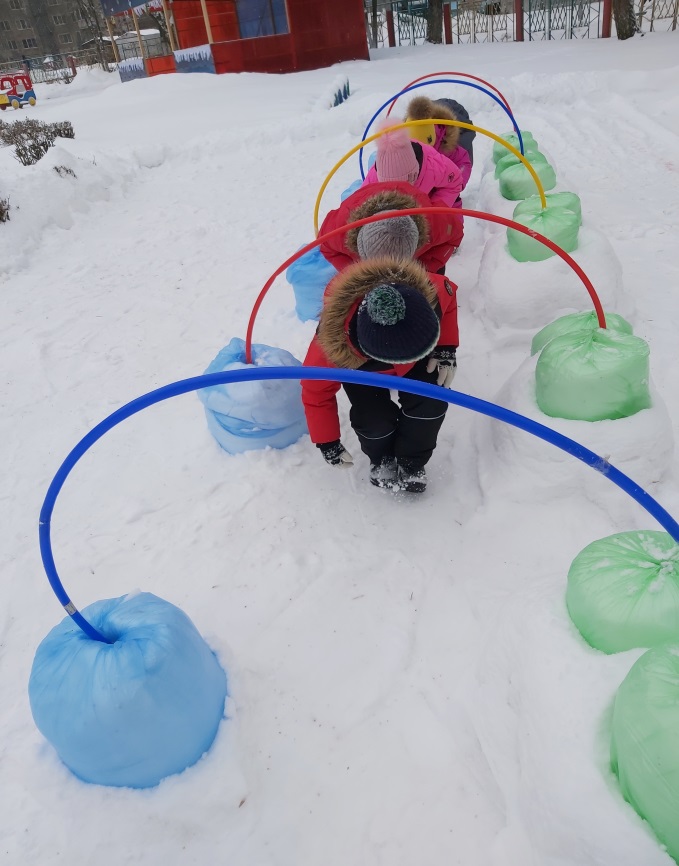 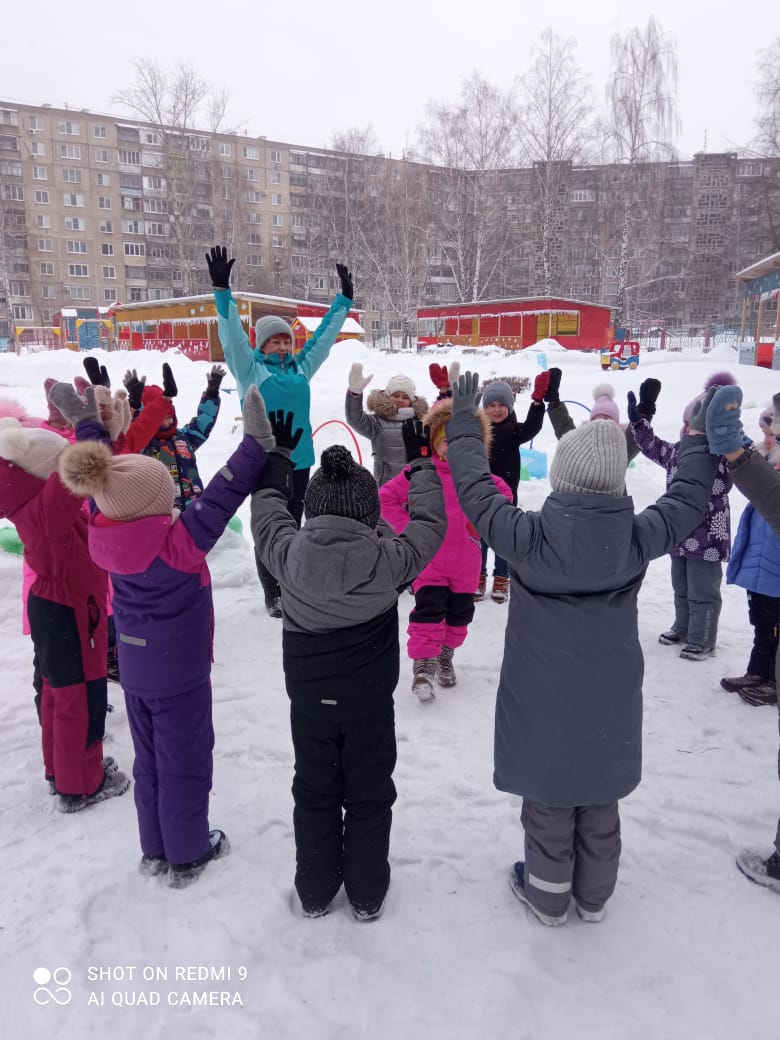 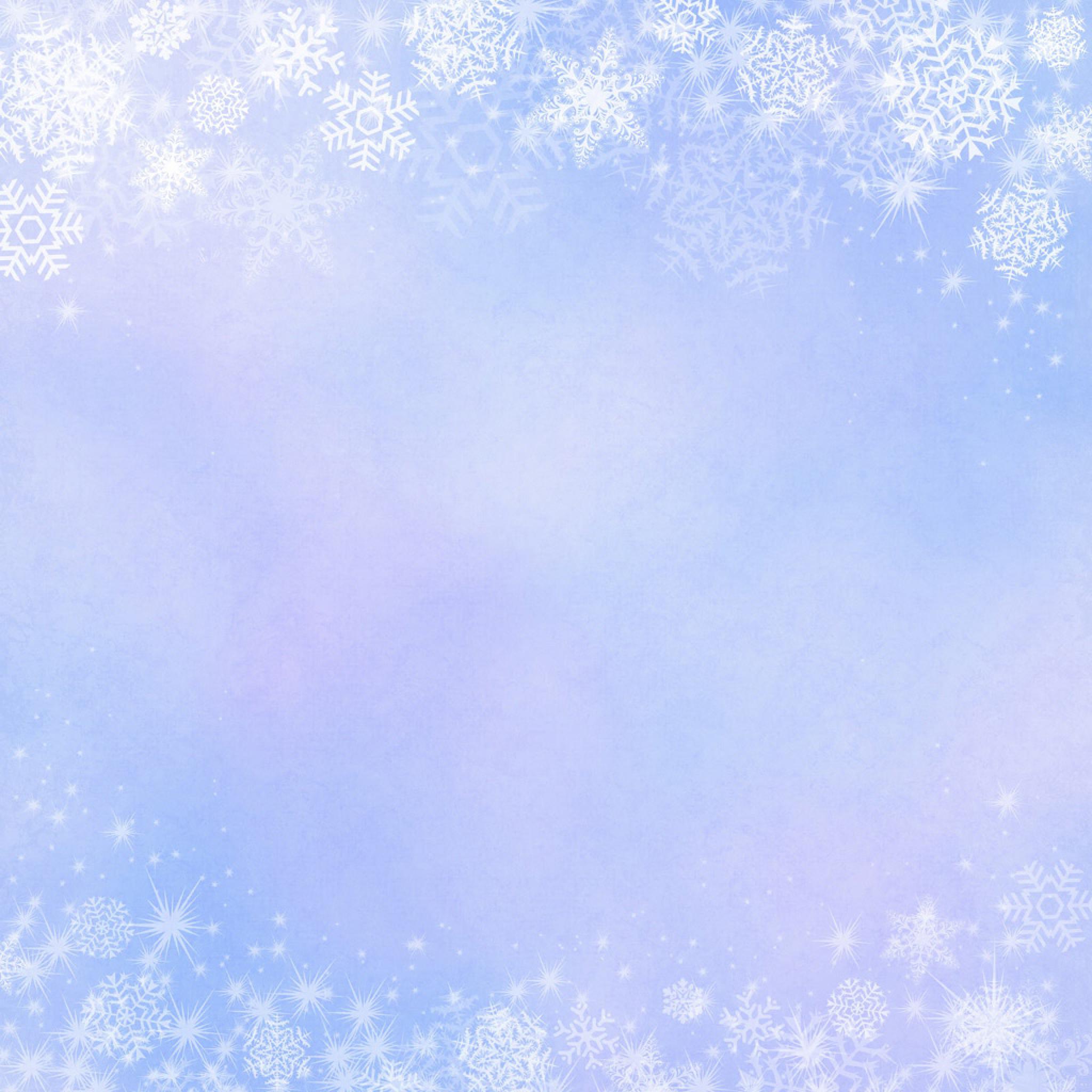 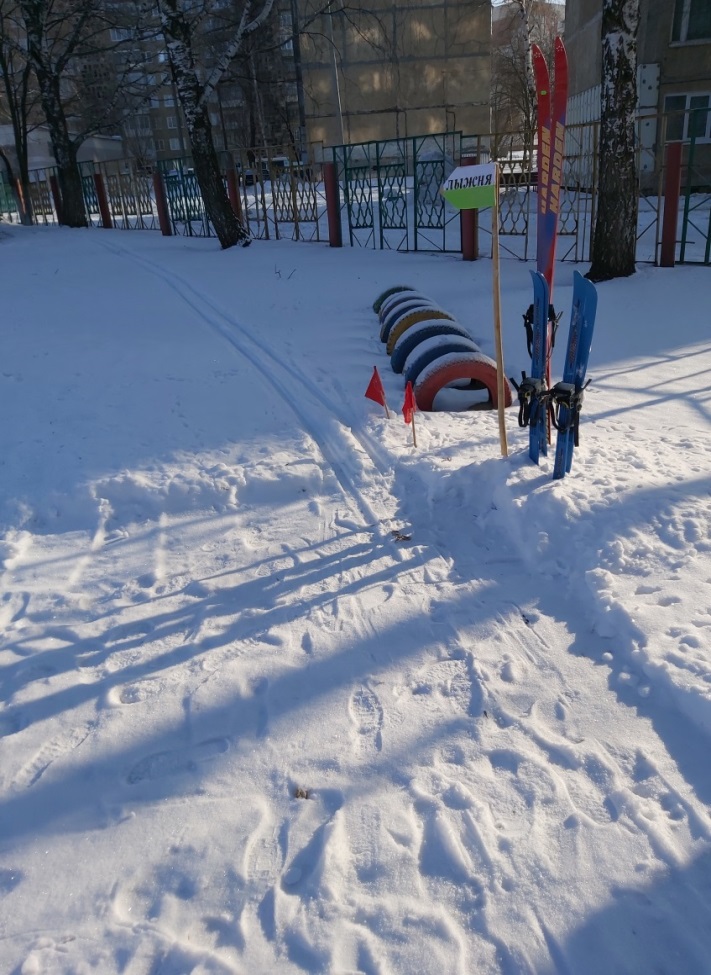 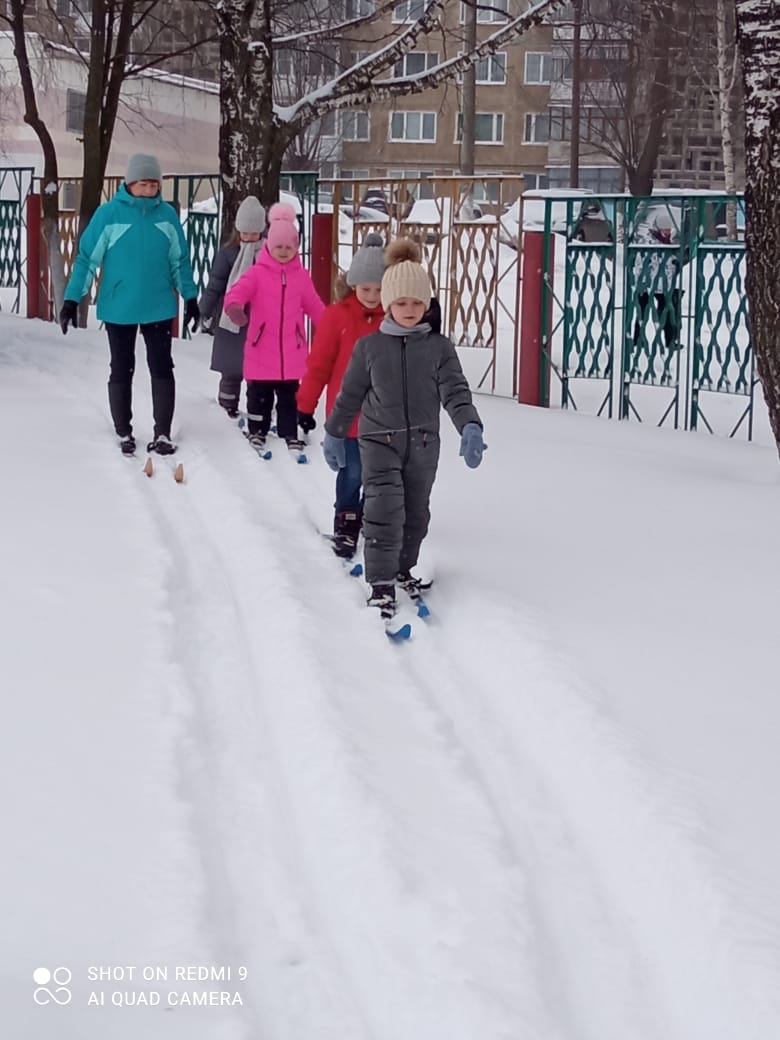 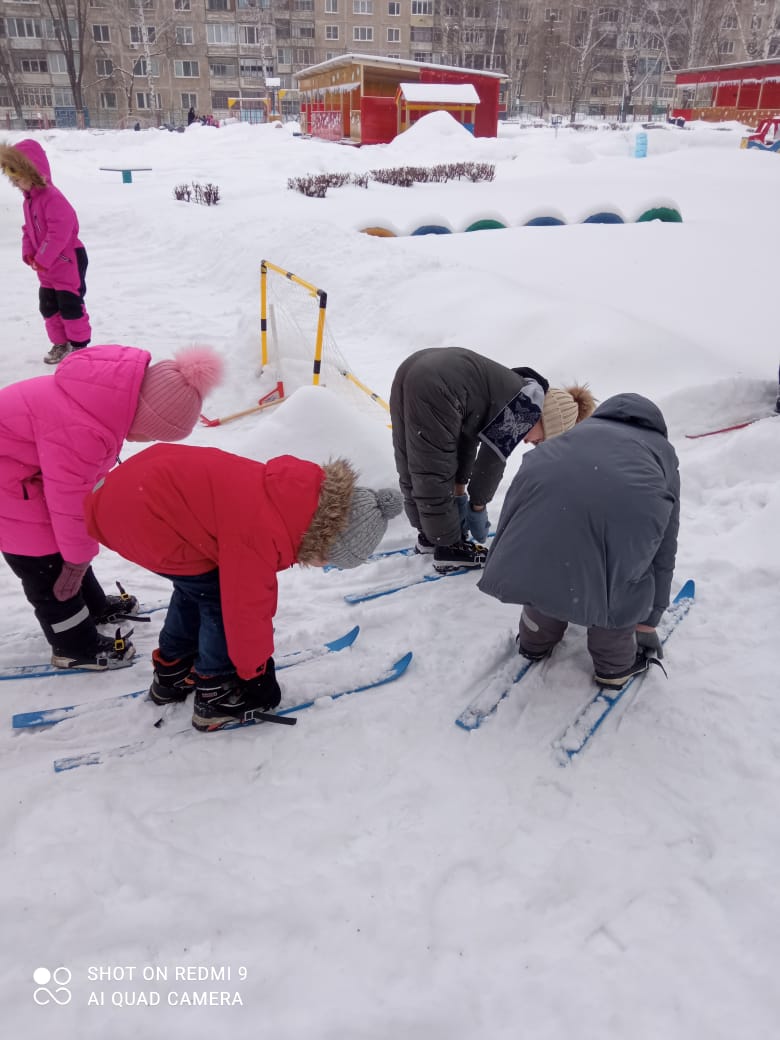 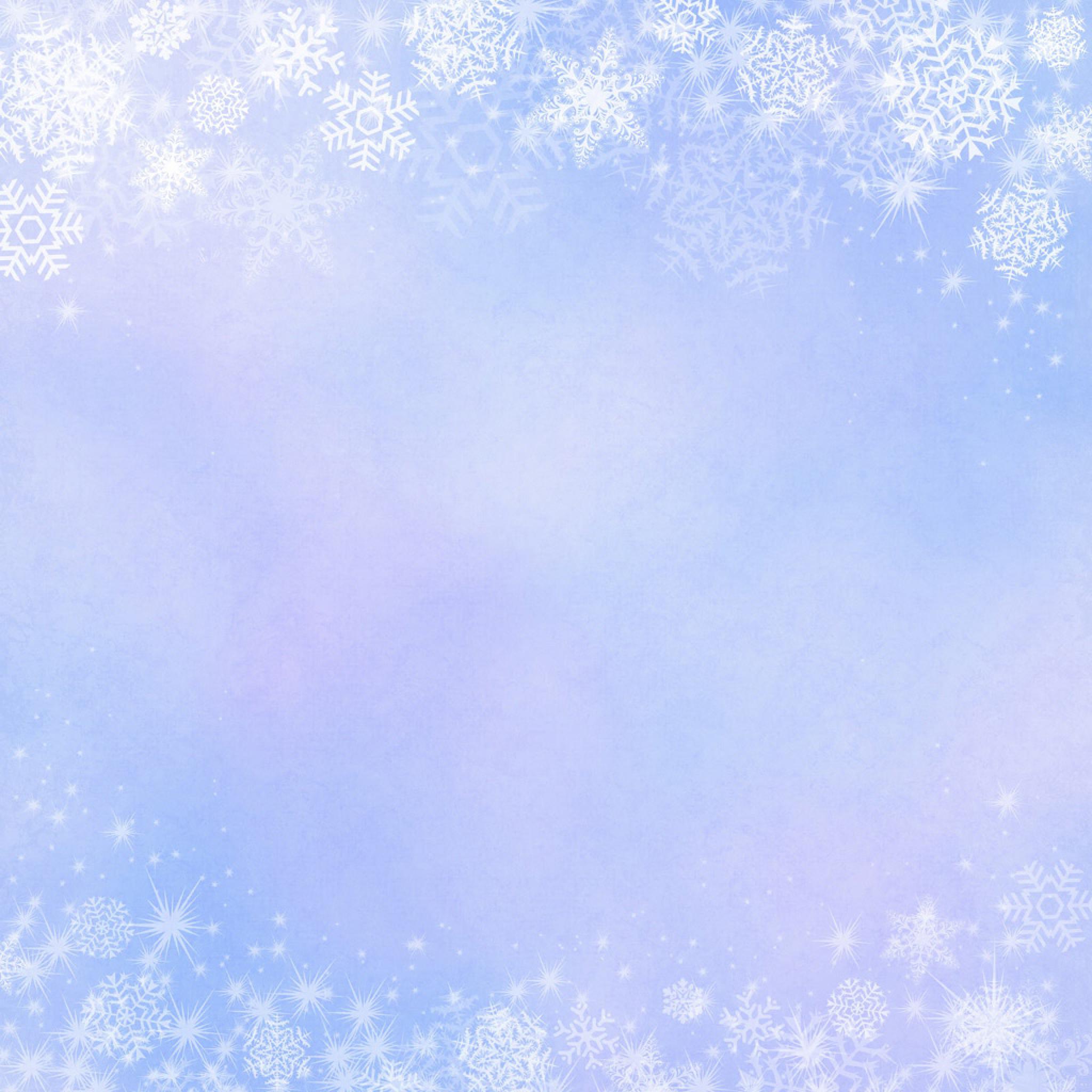 Участки для зимних прогулок детей
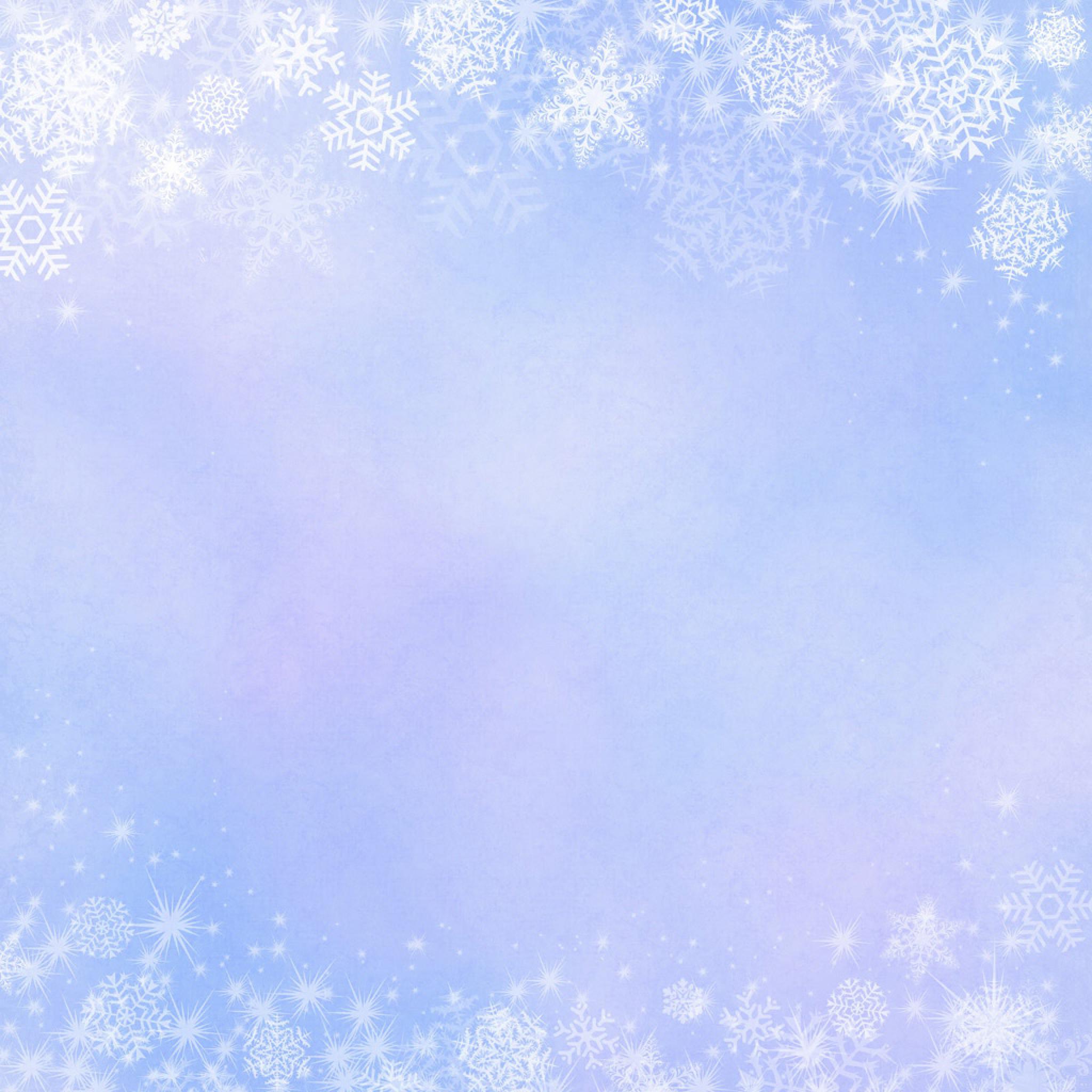 Первая младшая группа №7
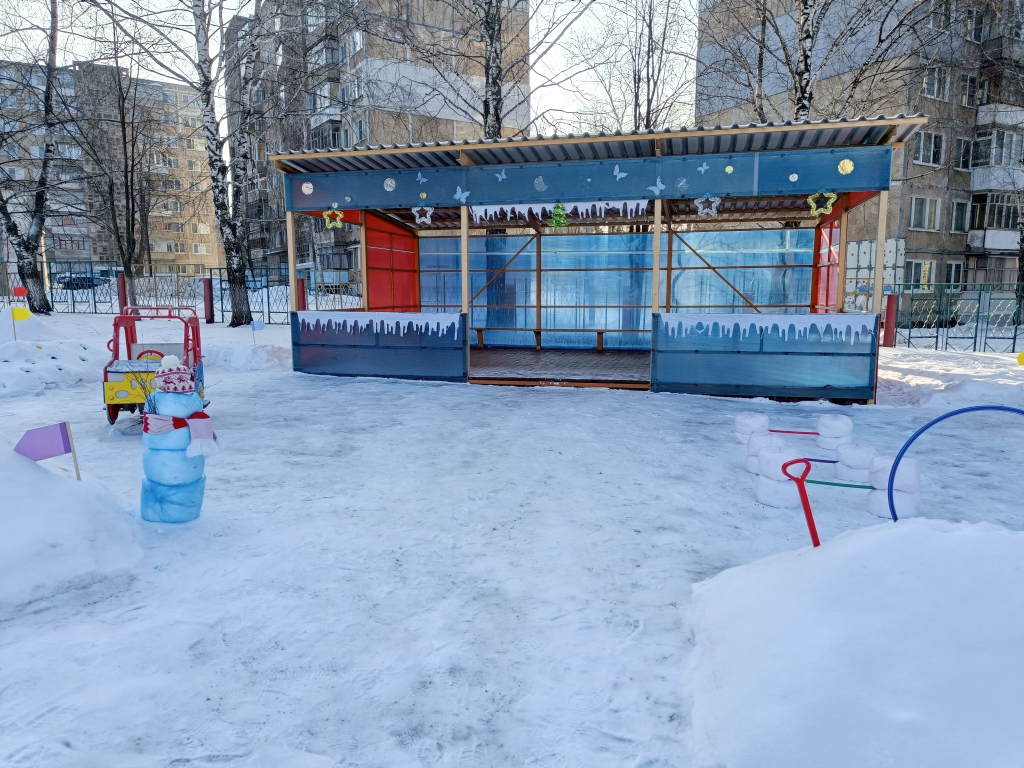 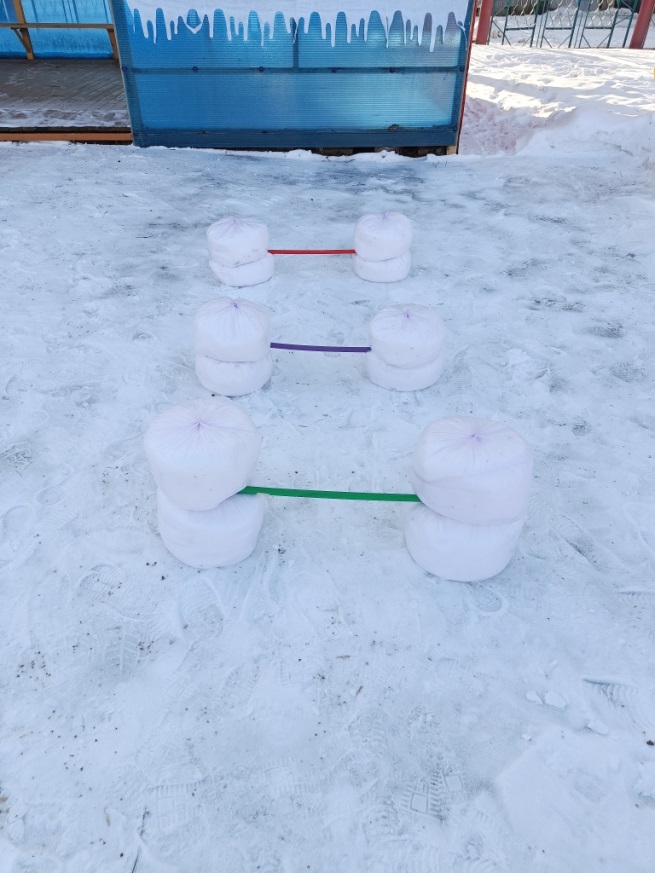 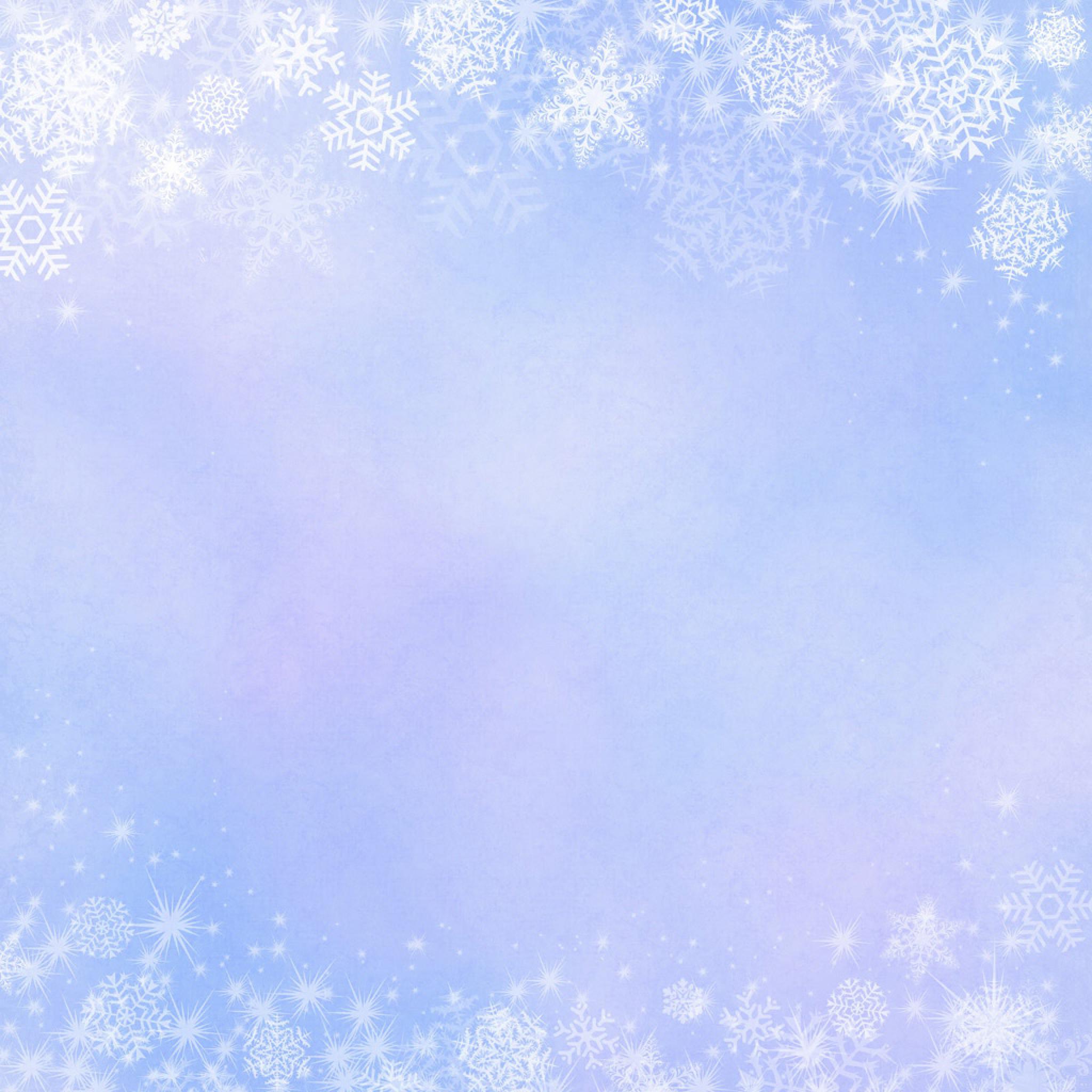 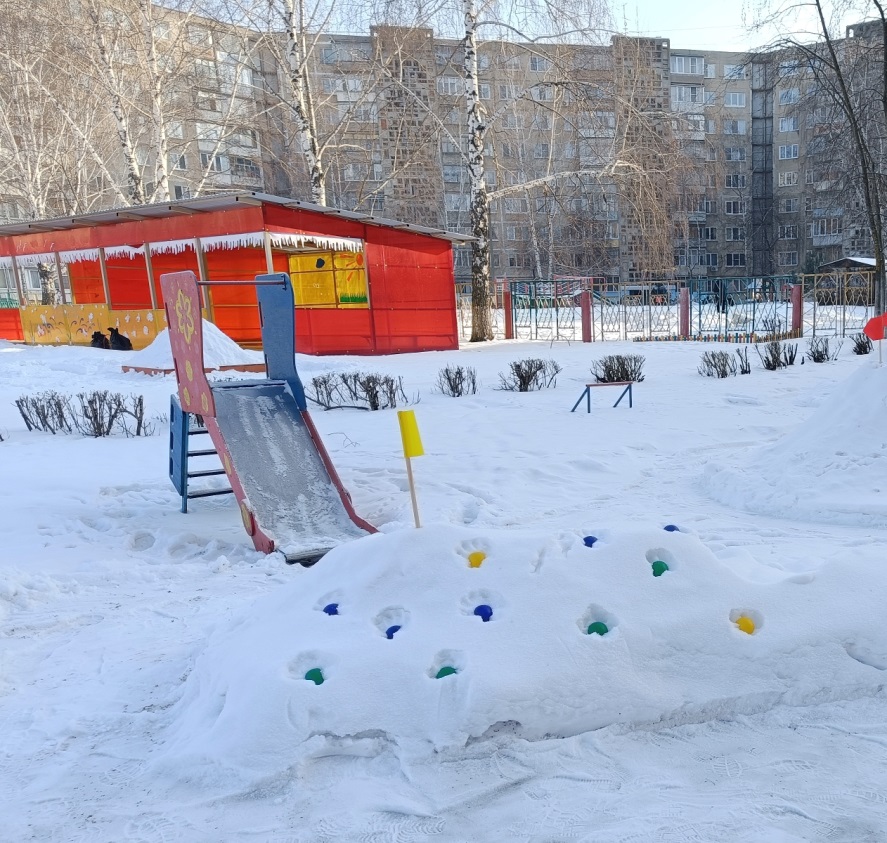 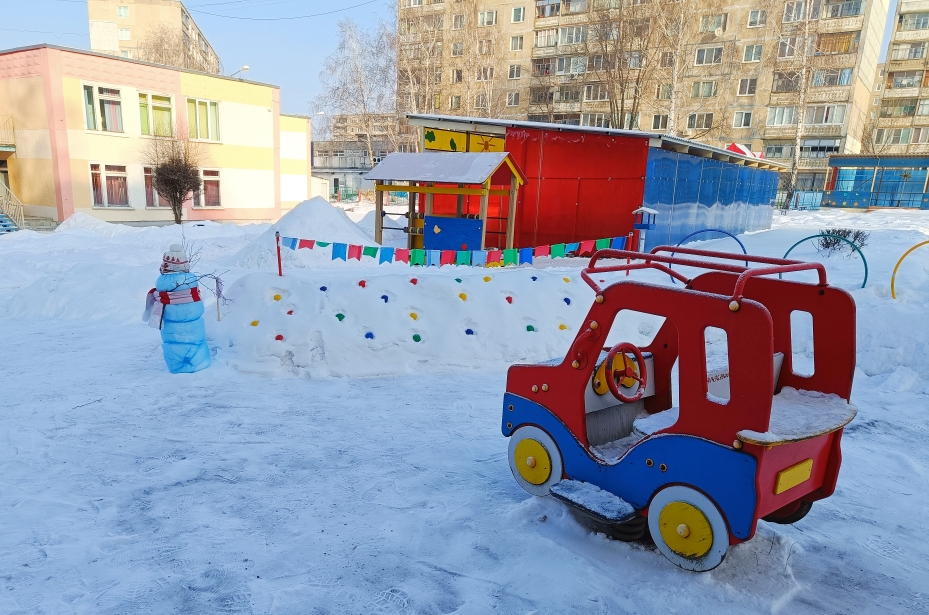 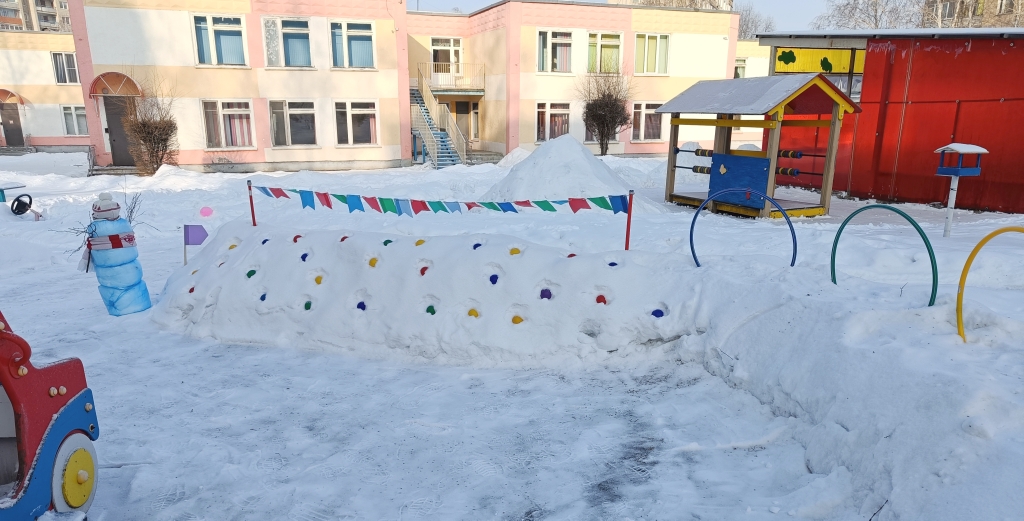 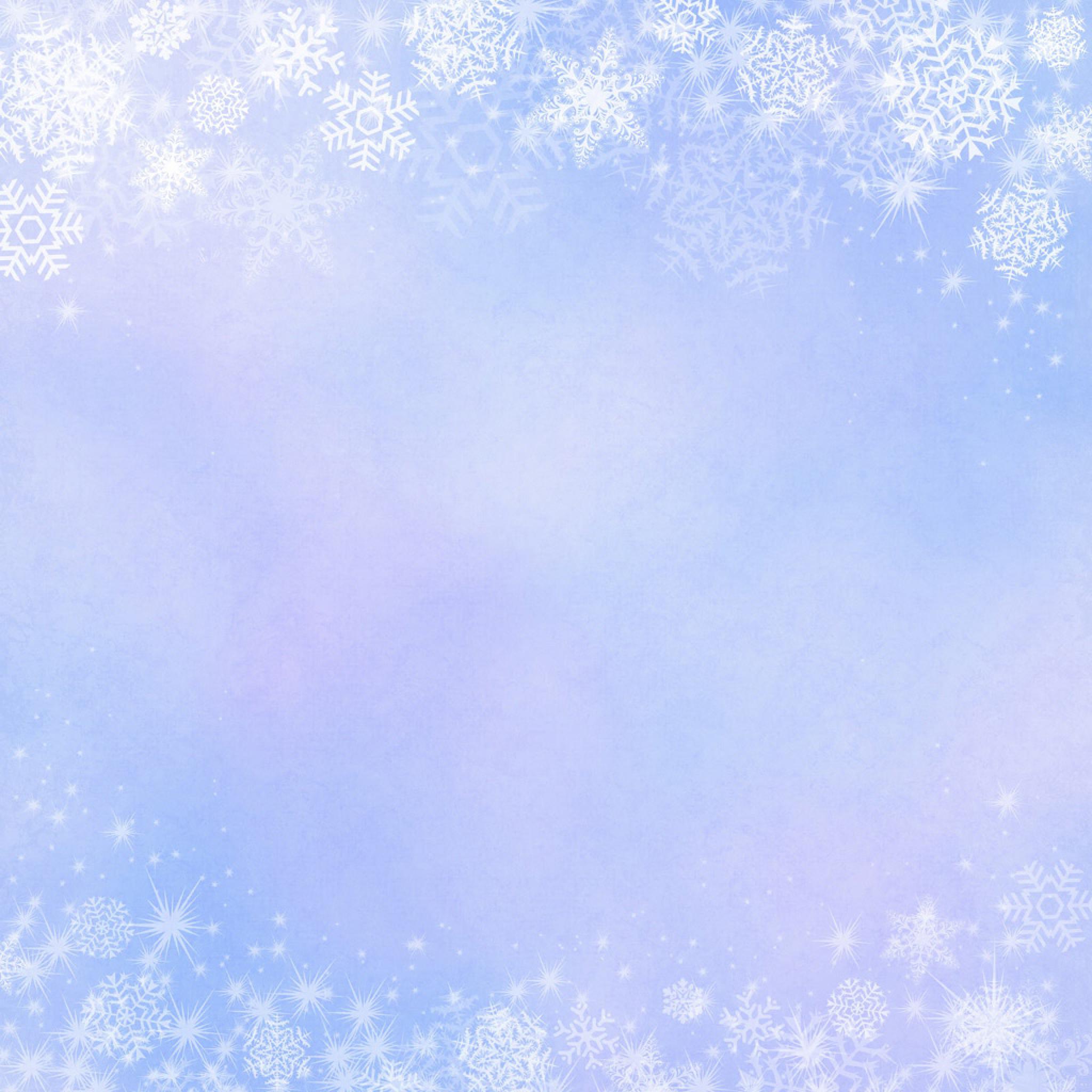 Вторая младшая группа № 6
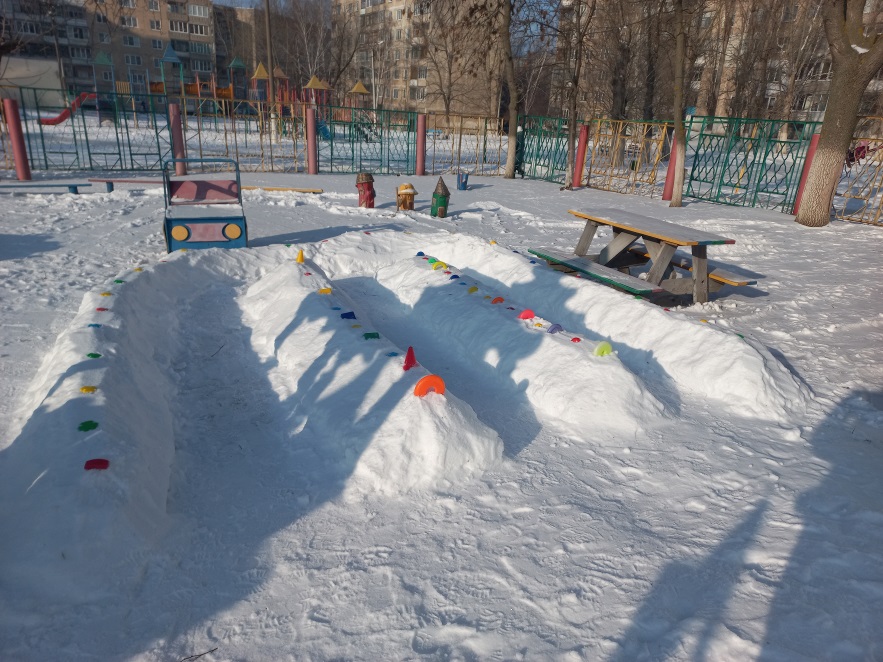 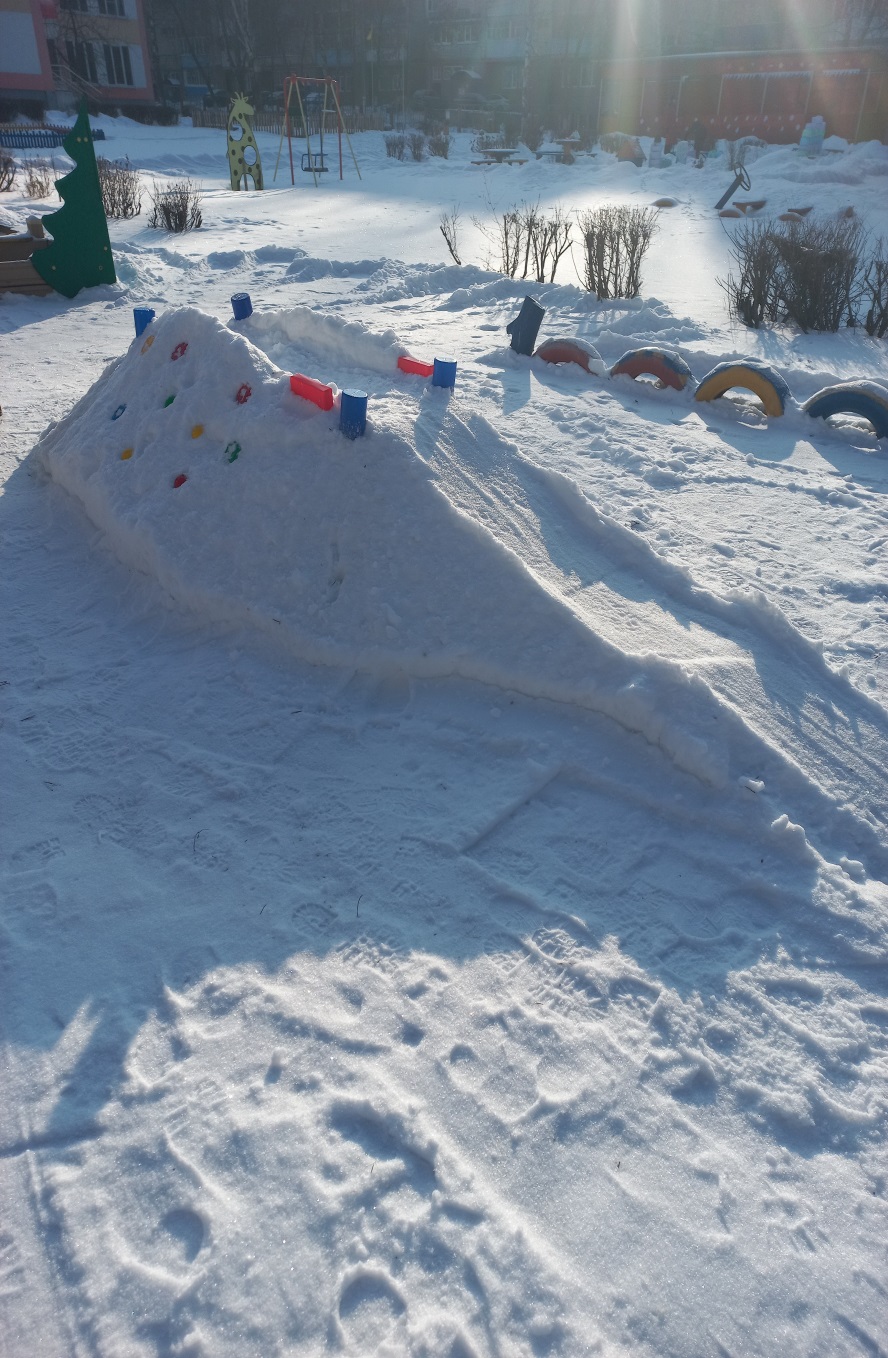 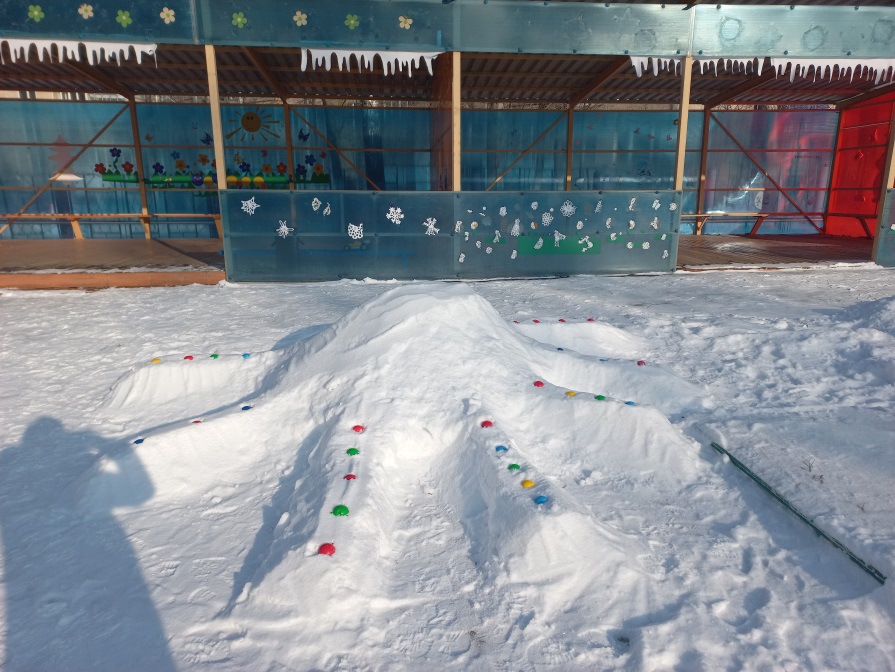 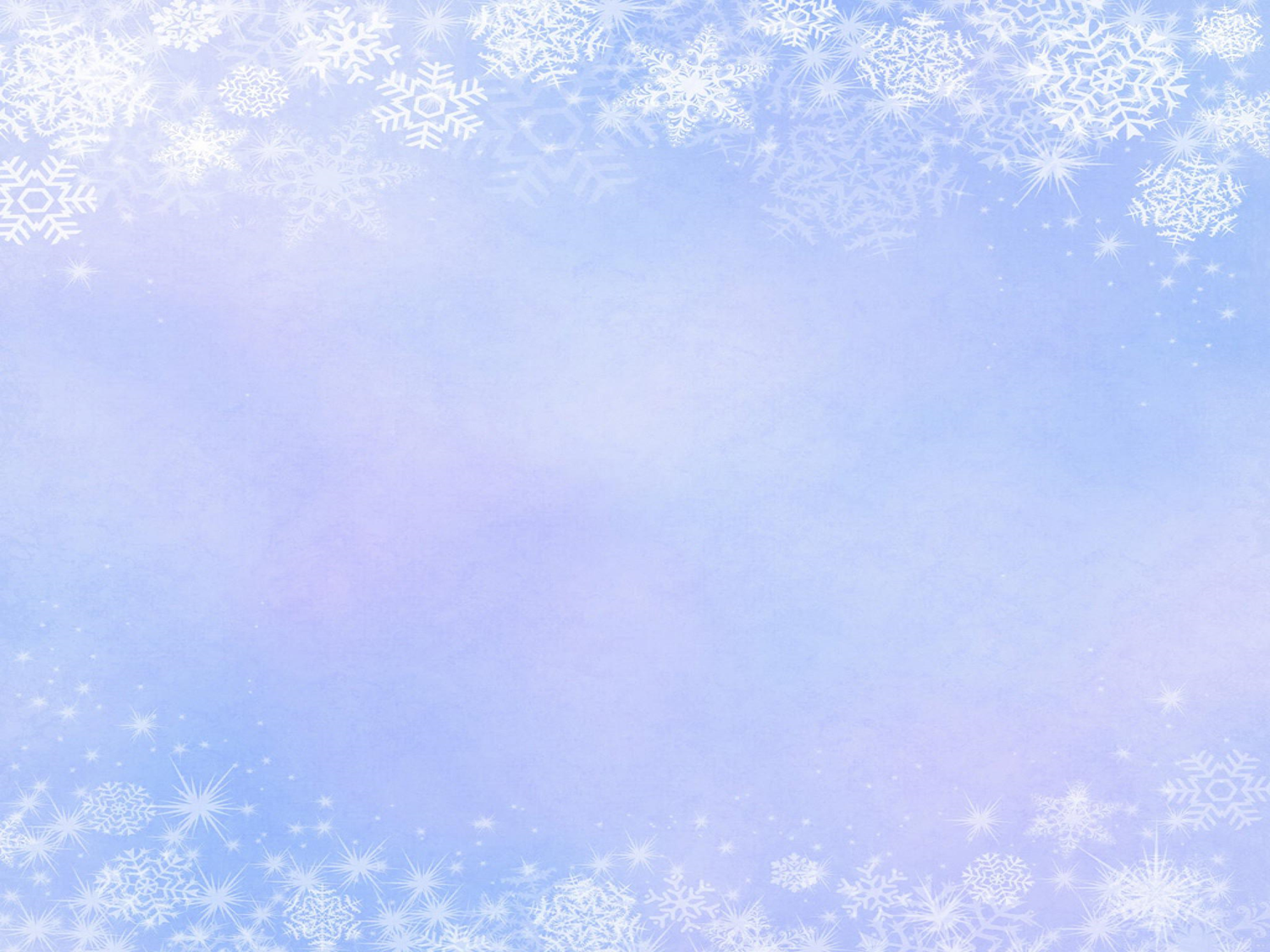 Средняя группа № 5
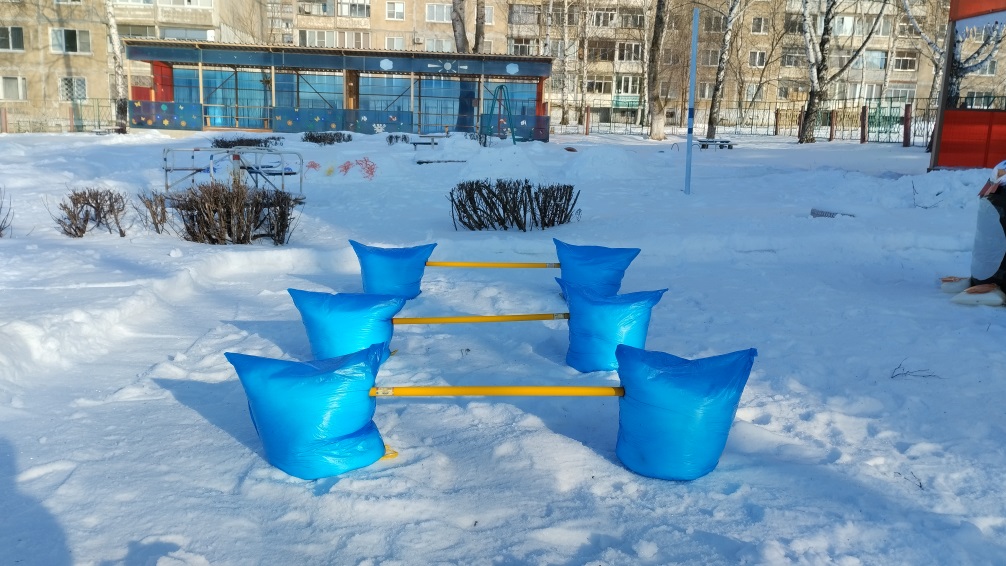 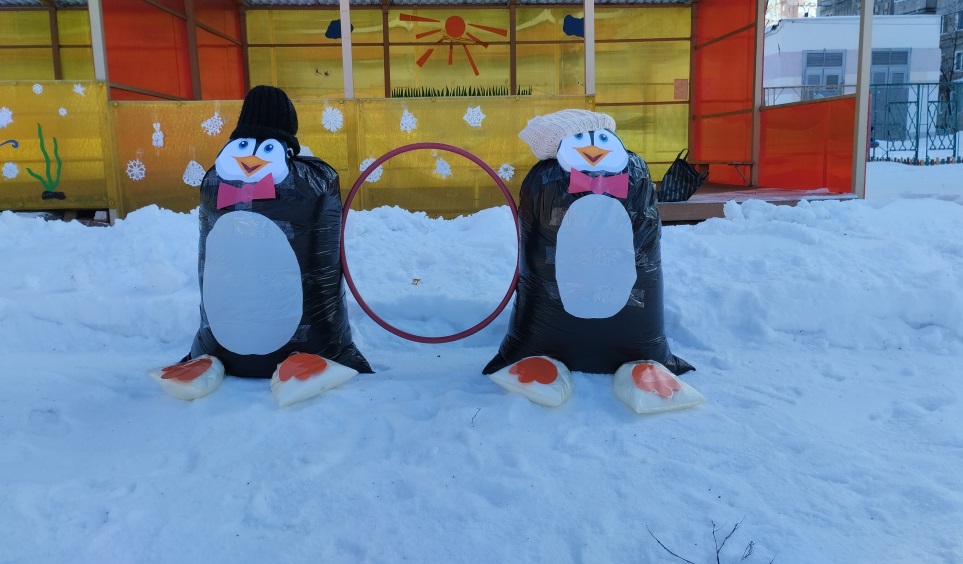 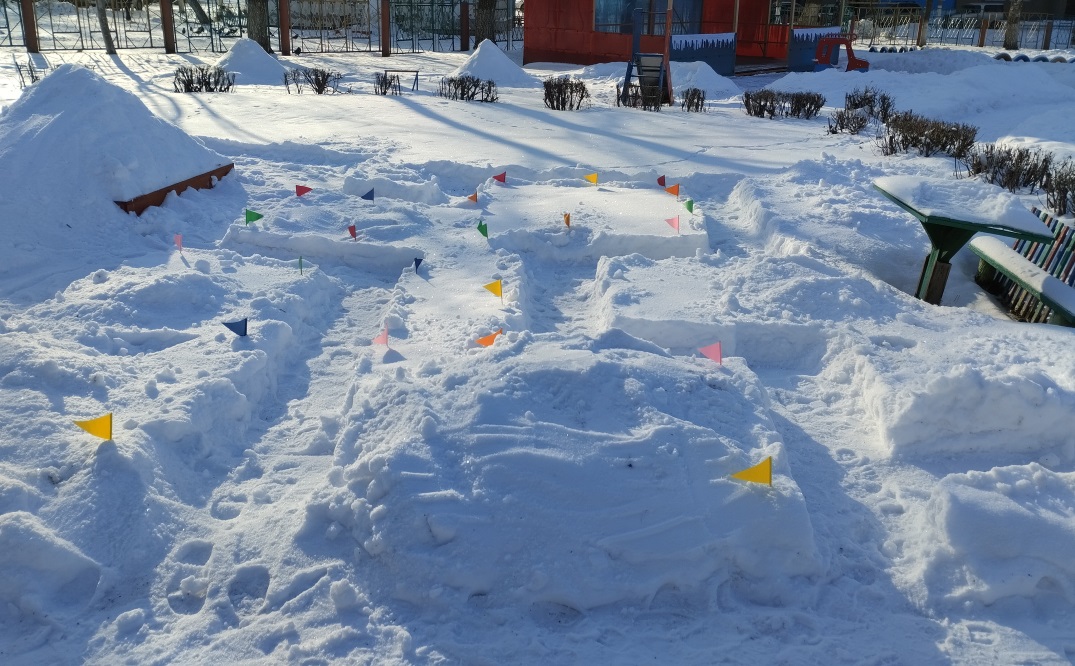 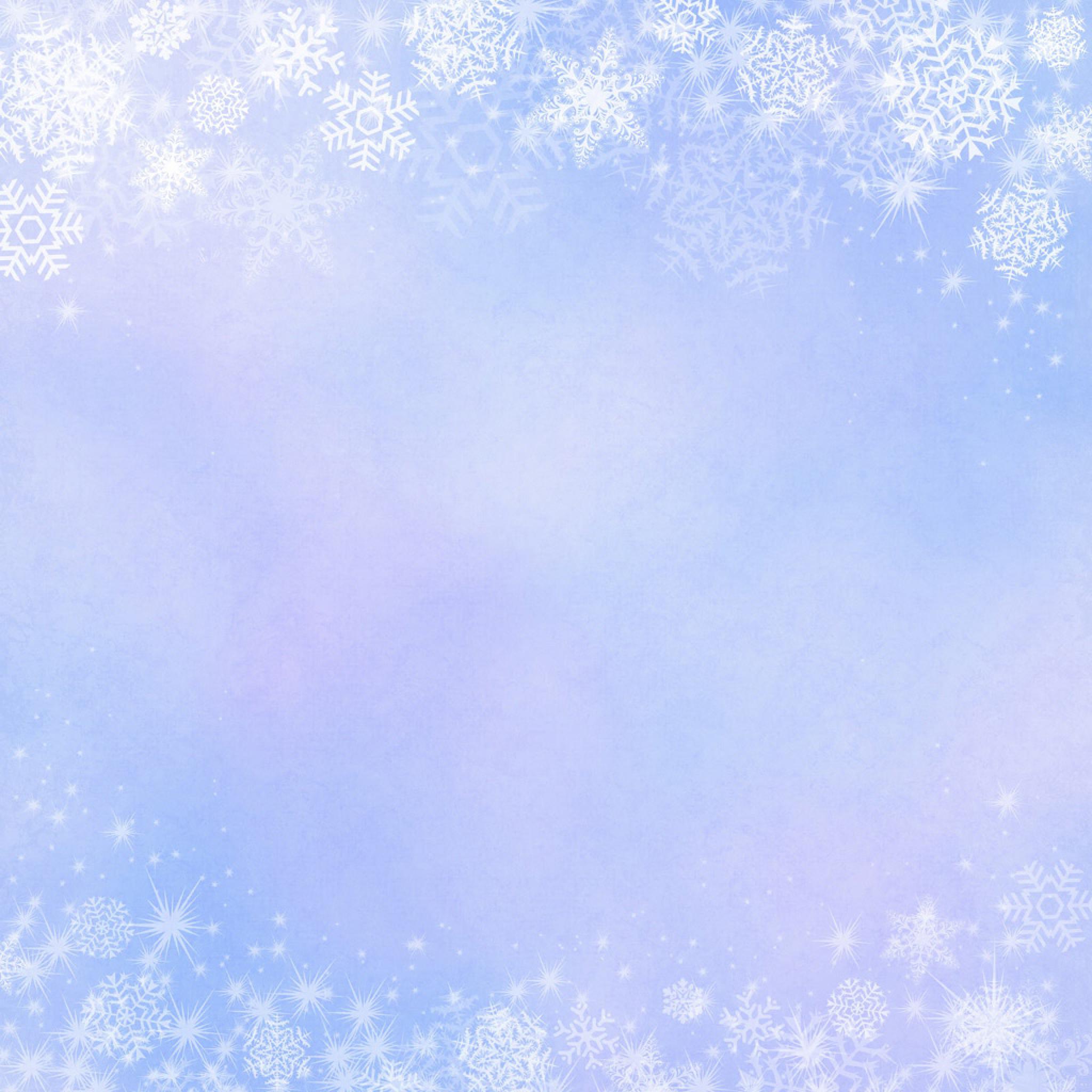 Средняя группа № 8
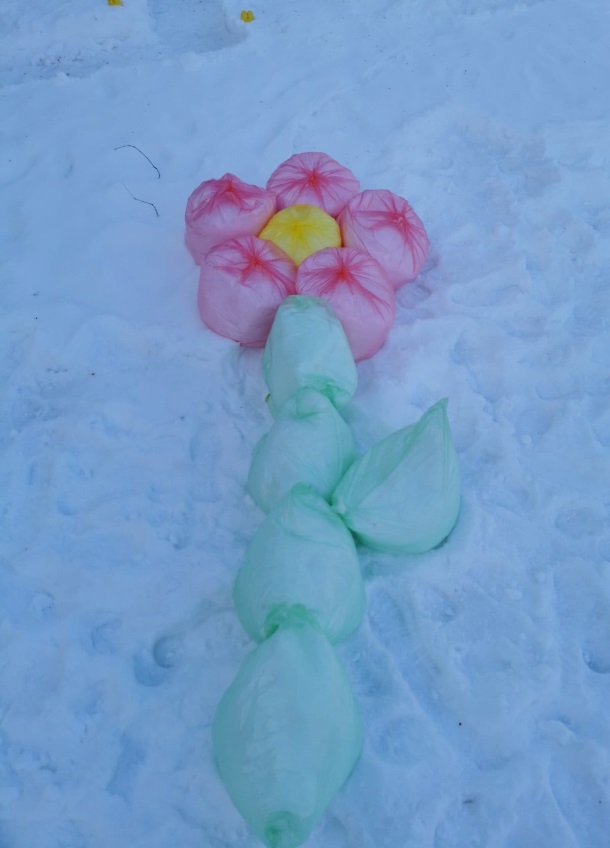 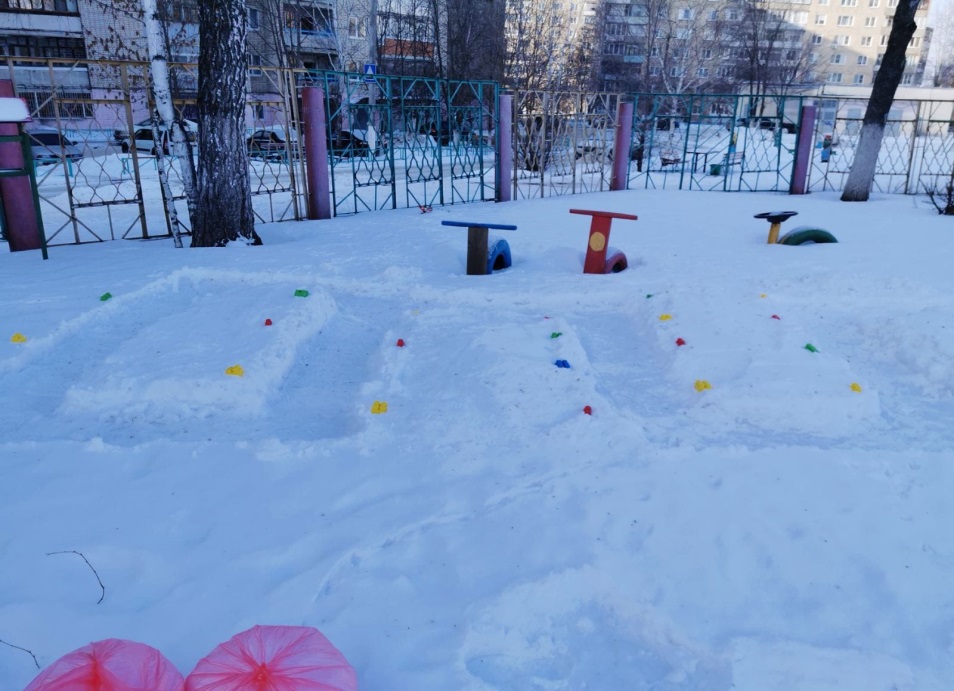 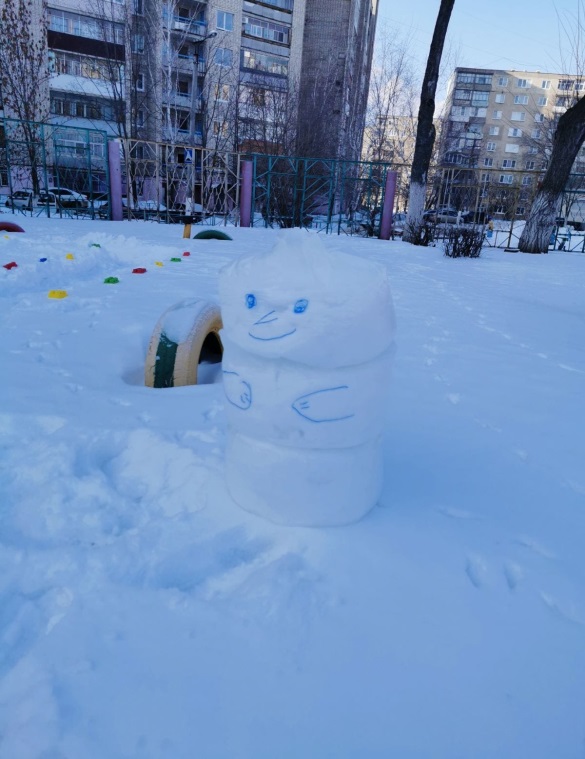 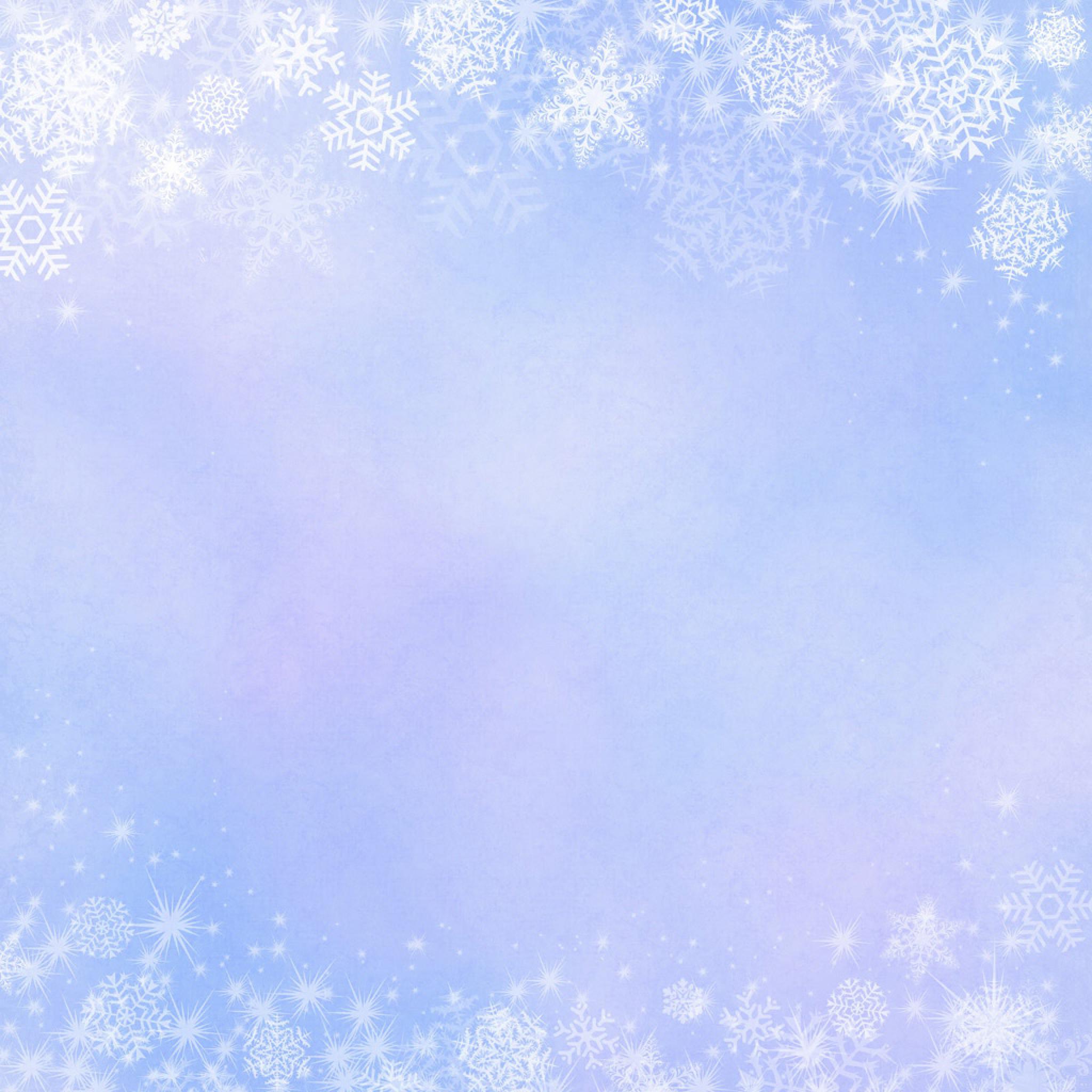 Старшая группа № 2
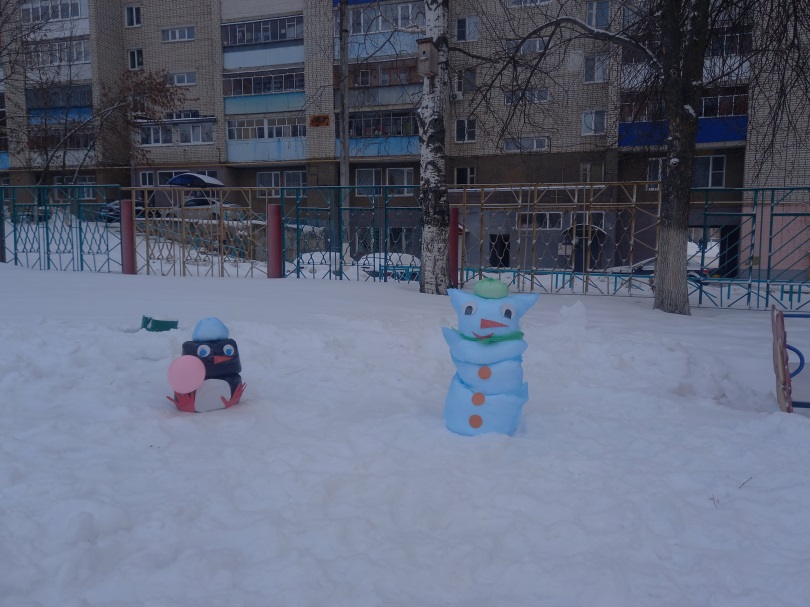 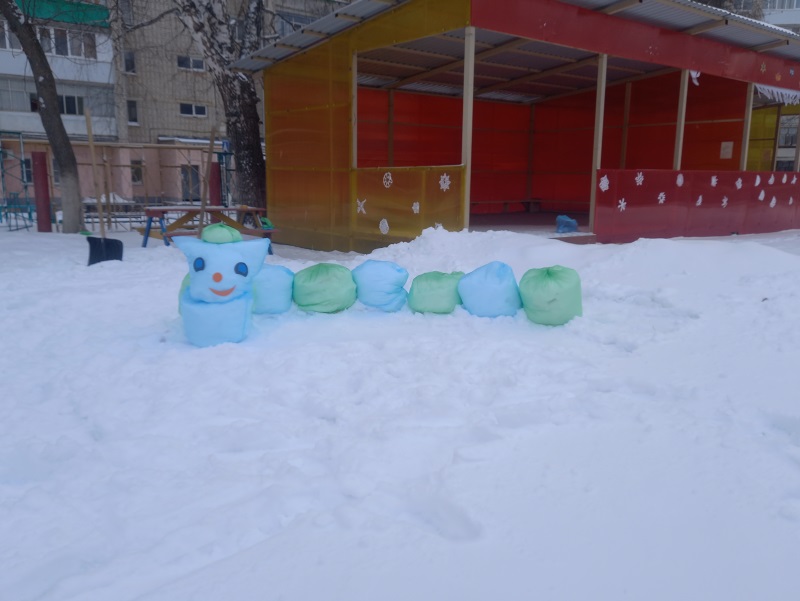 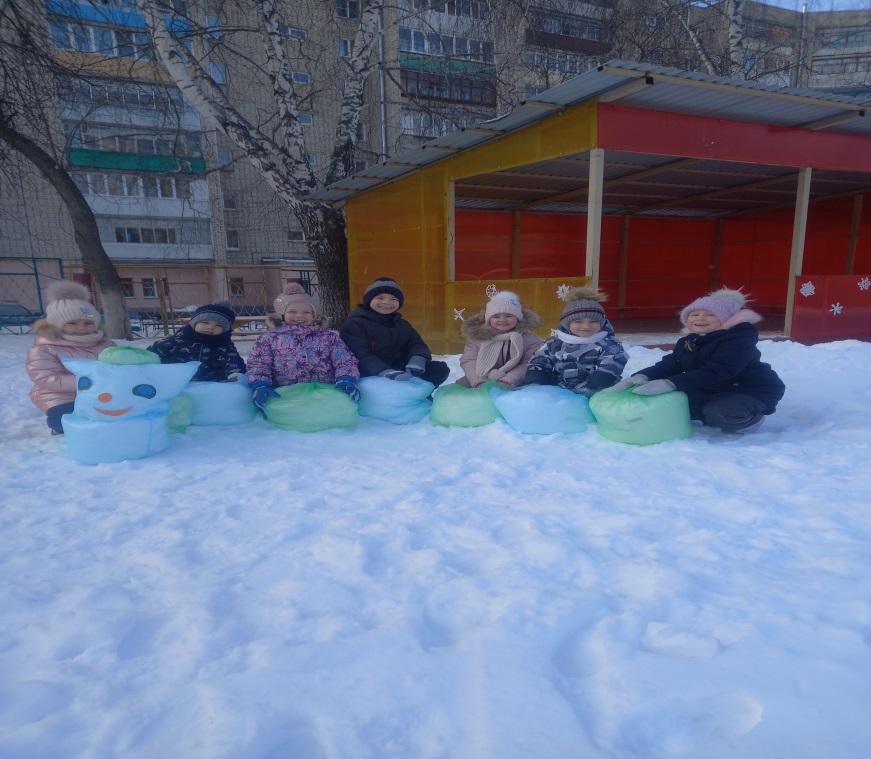 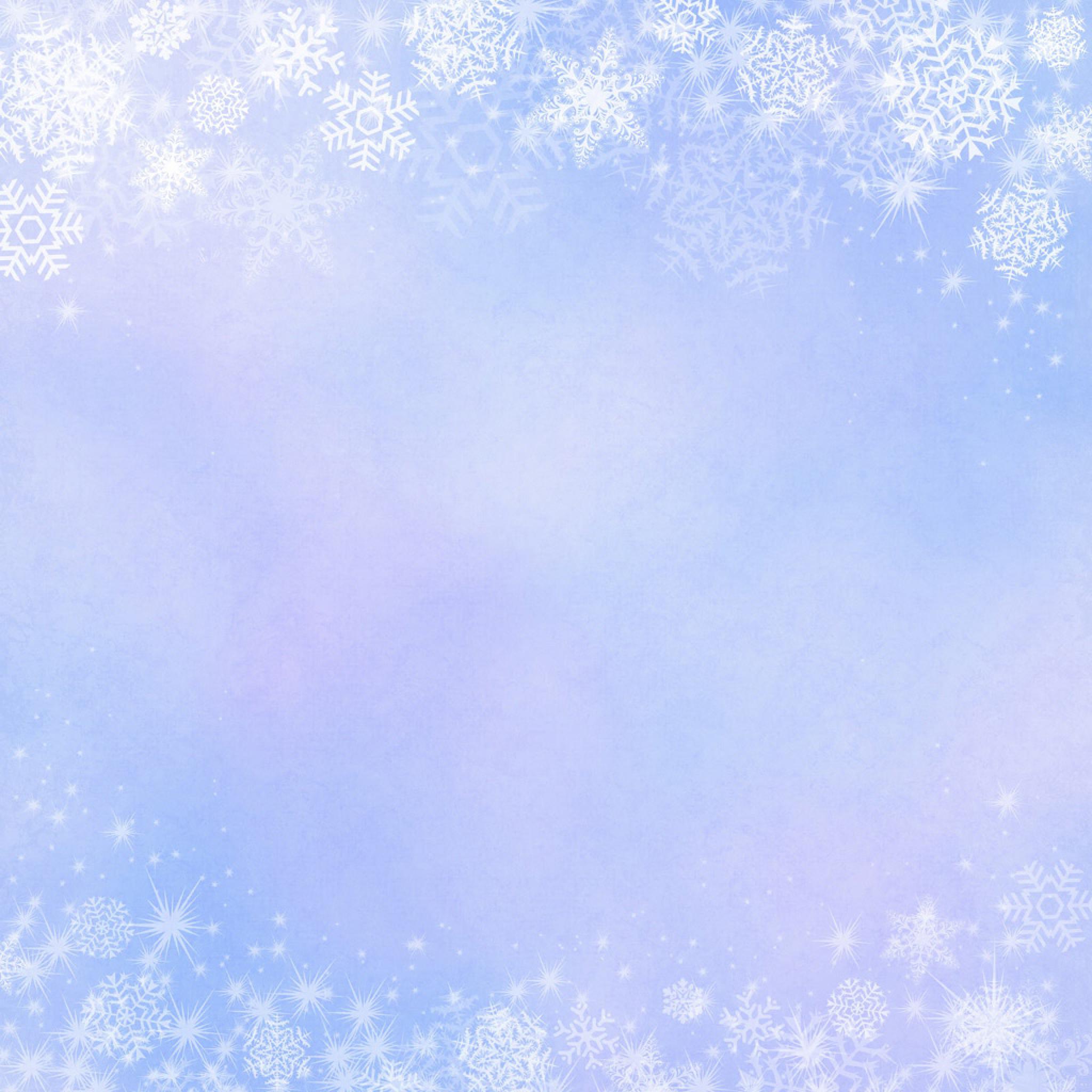 Старшая группа № 10
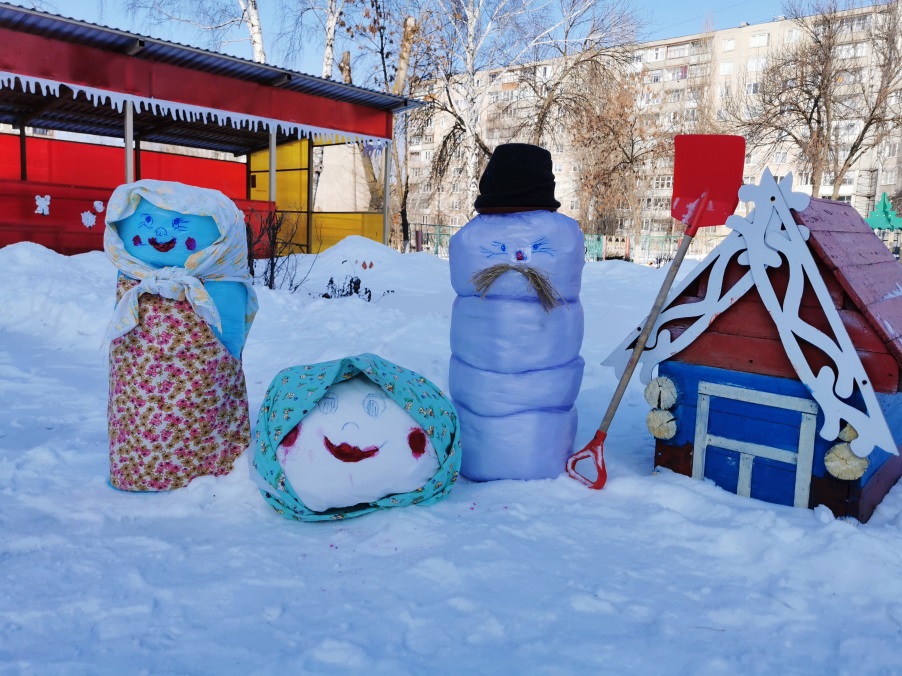 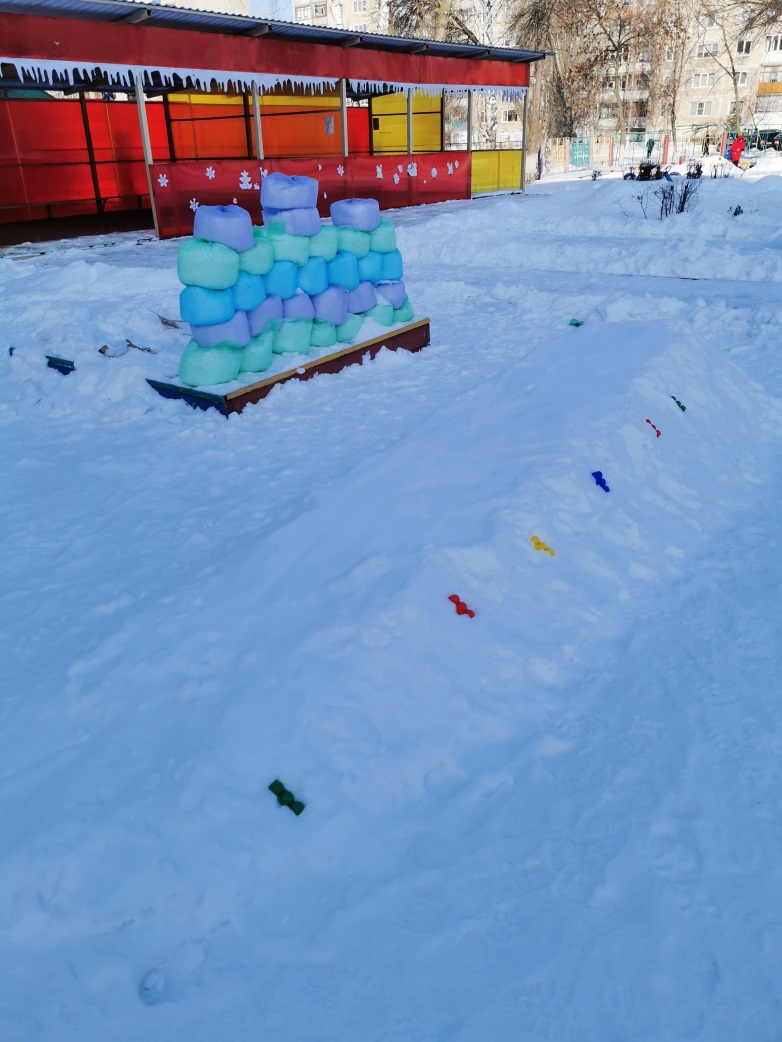 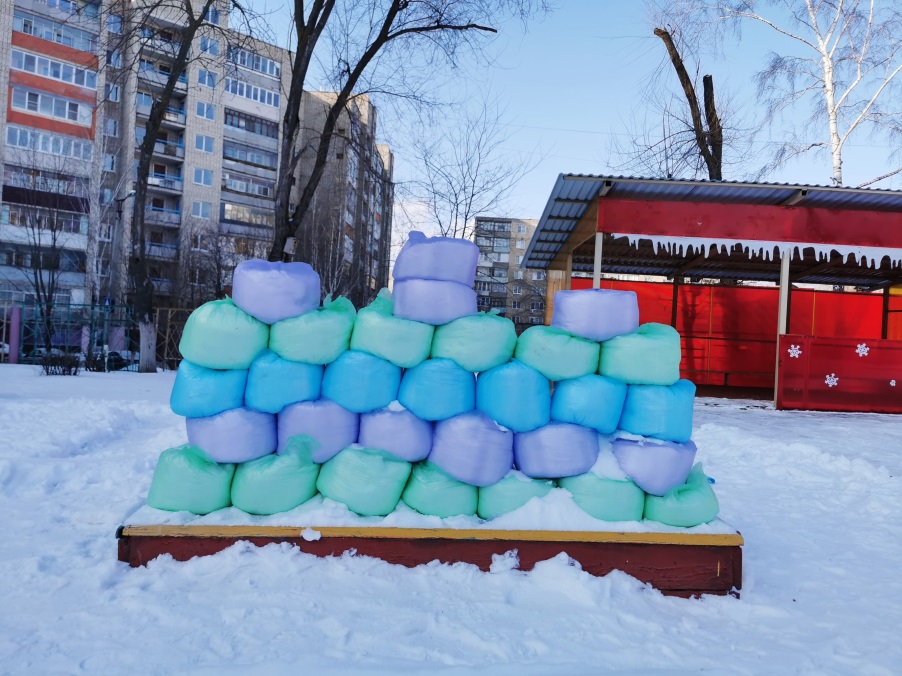 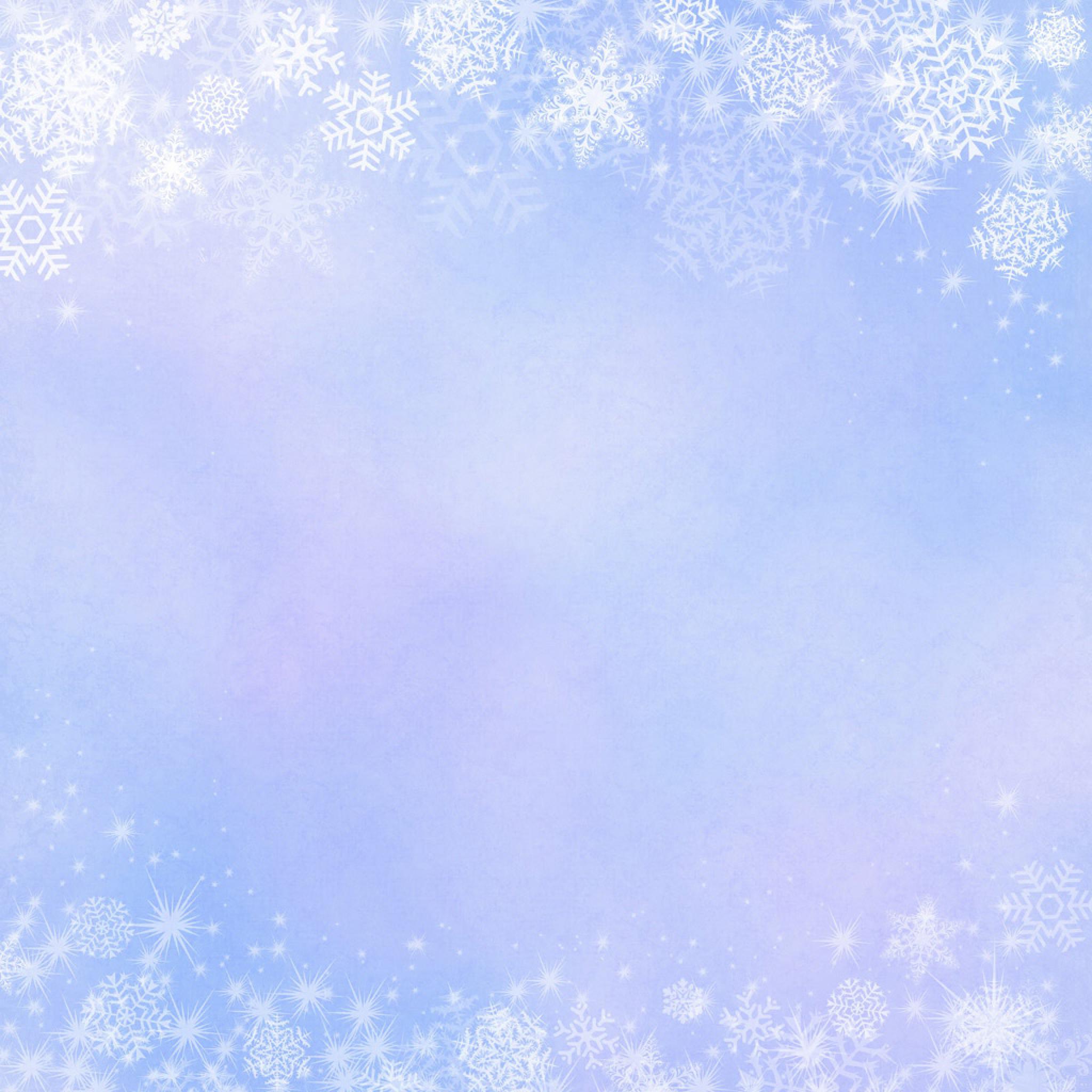 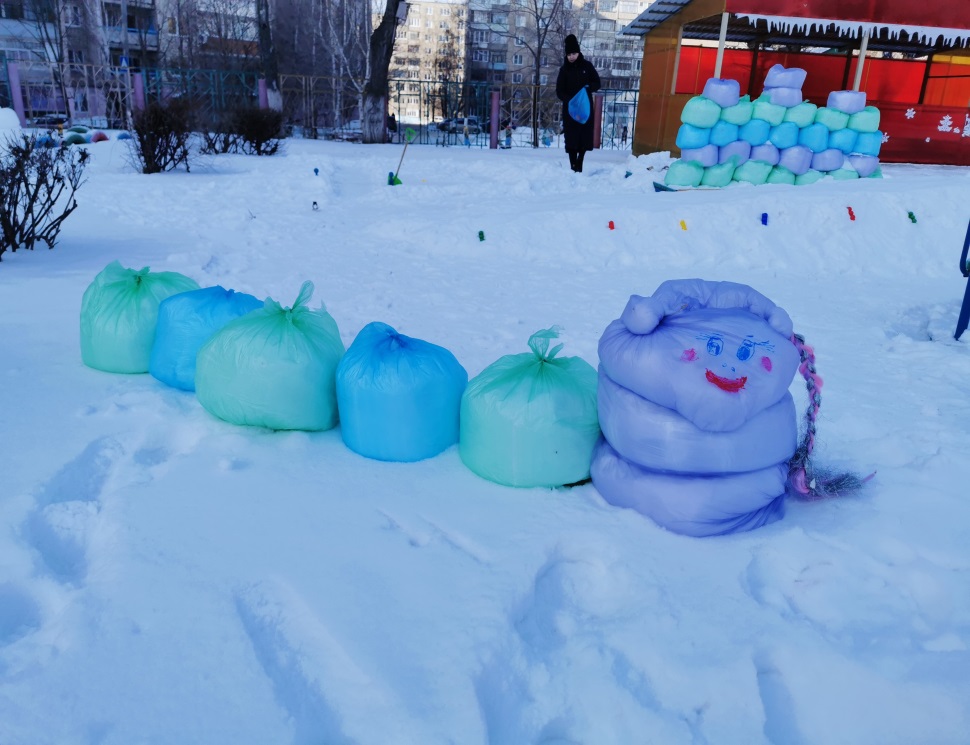 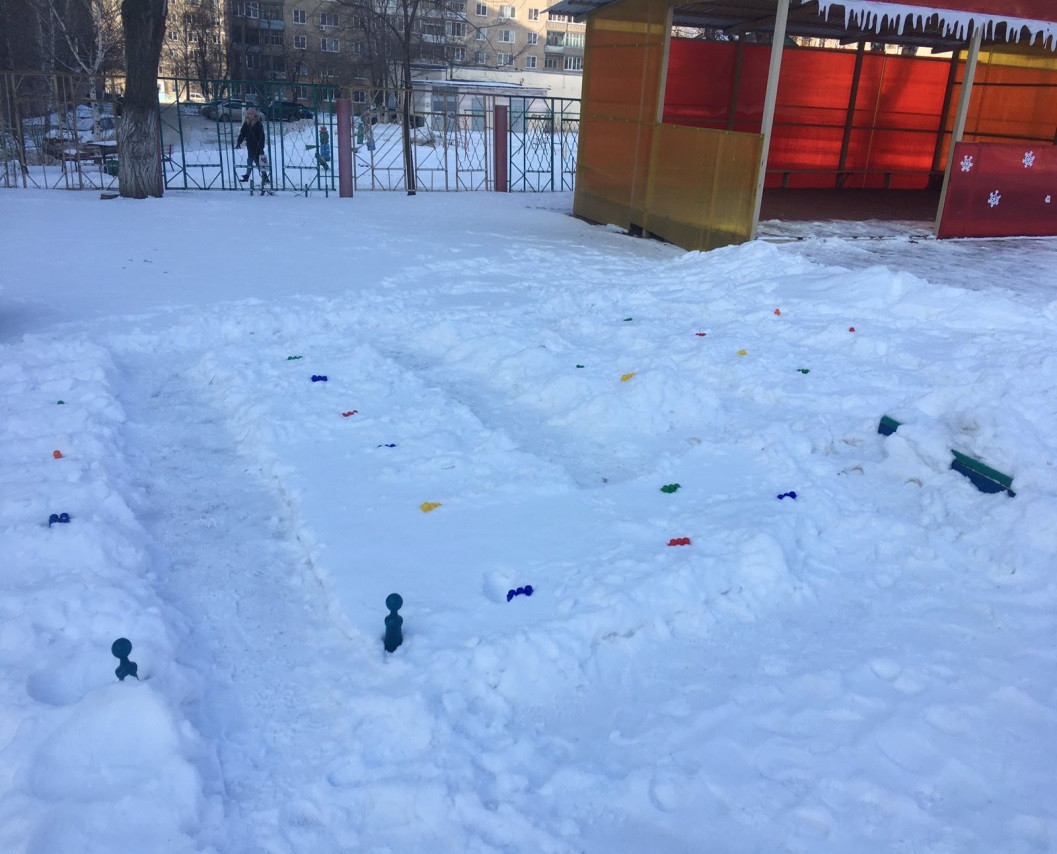 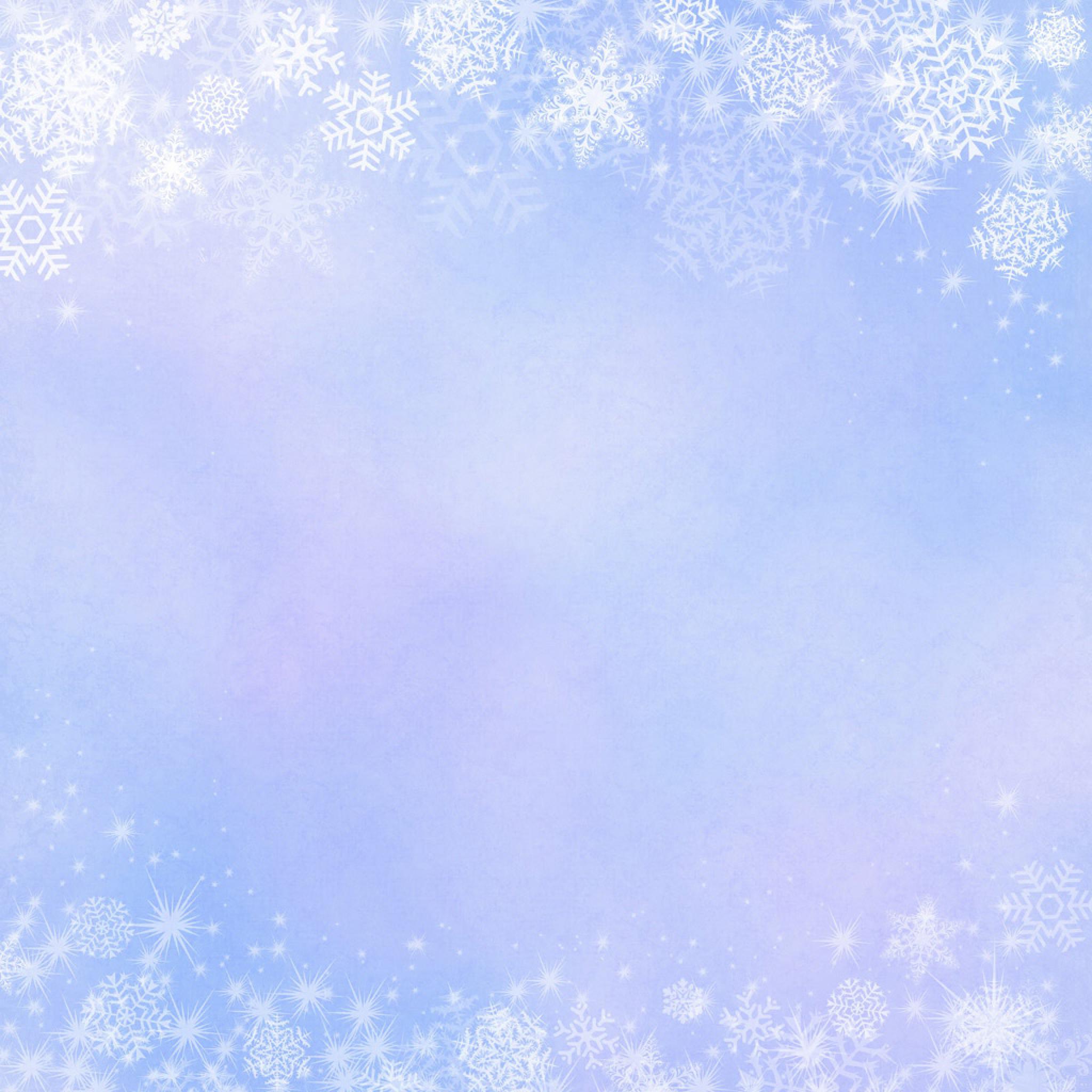 Старшая группа № 11
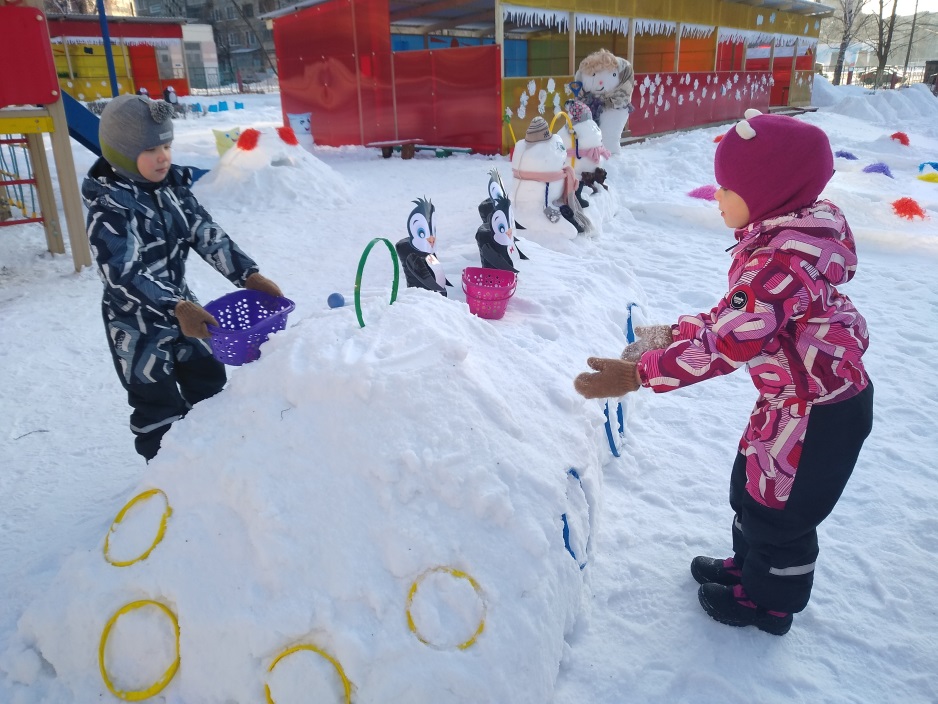 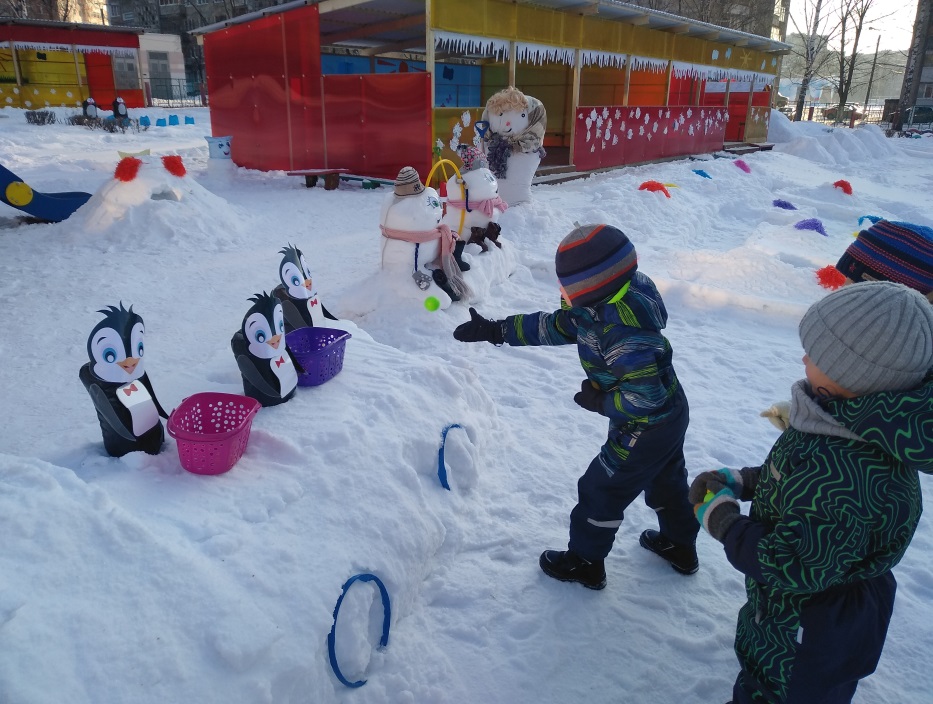 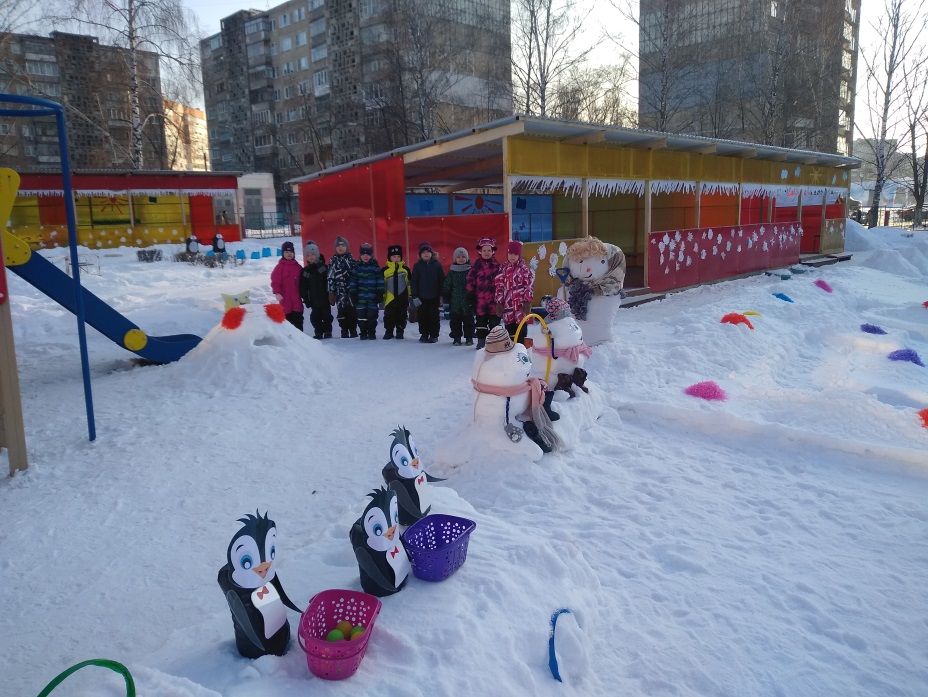 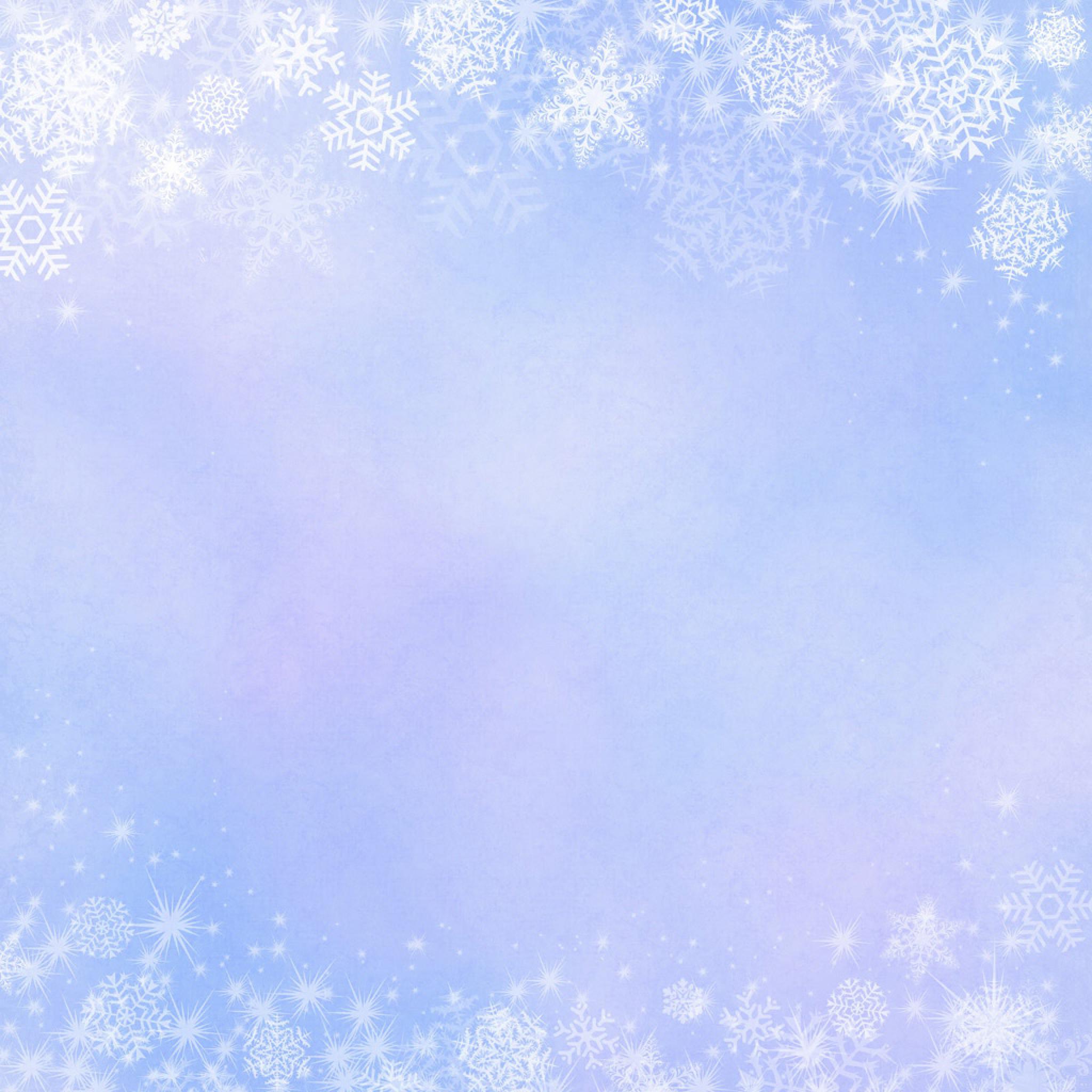 Подготовительная к школе группа № 1
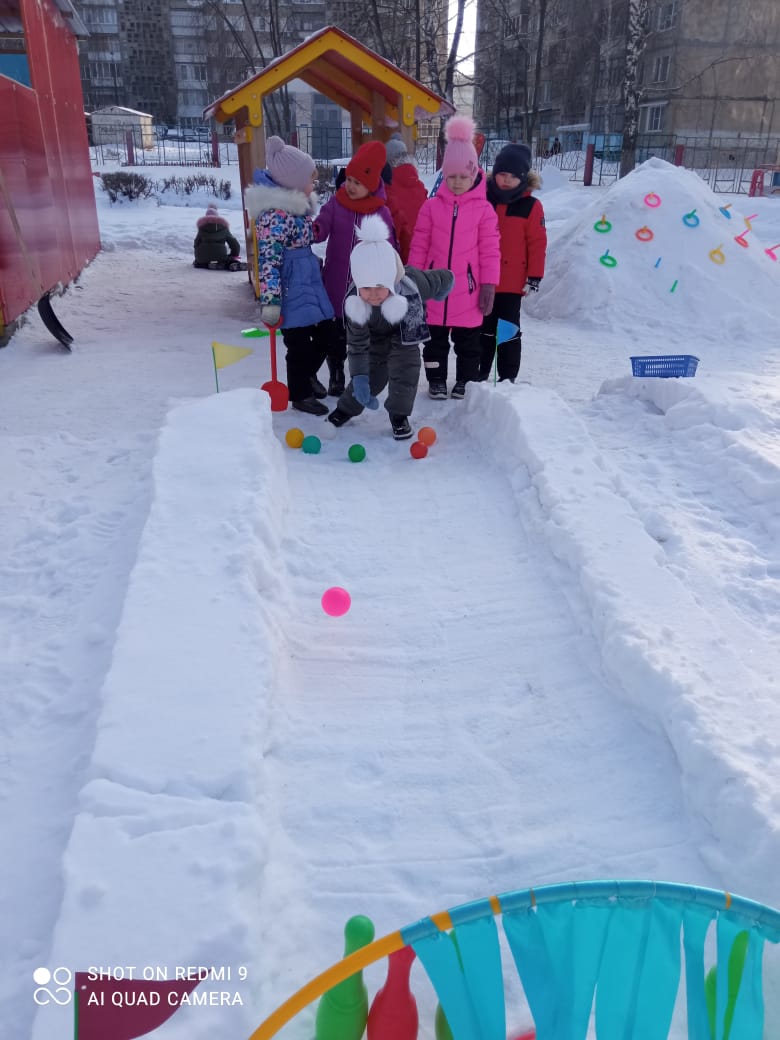 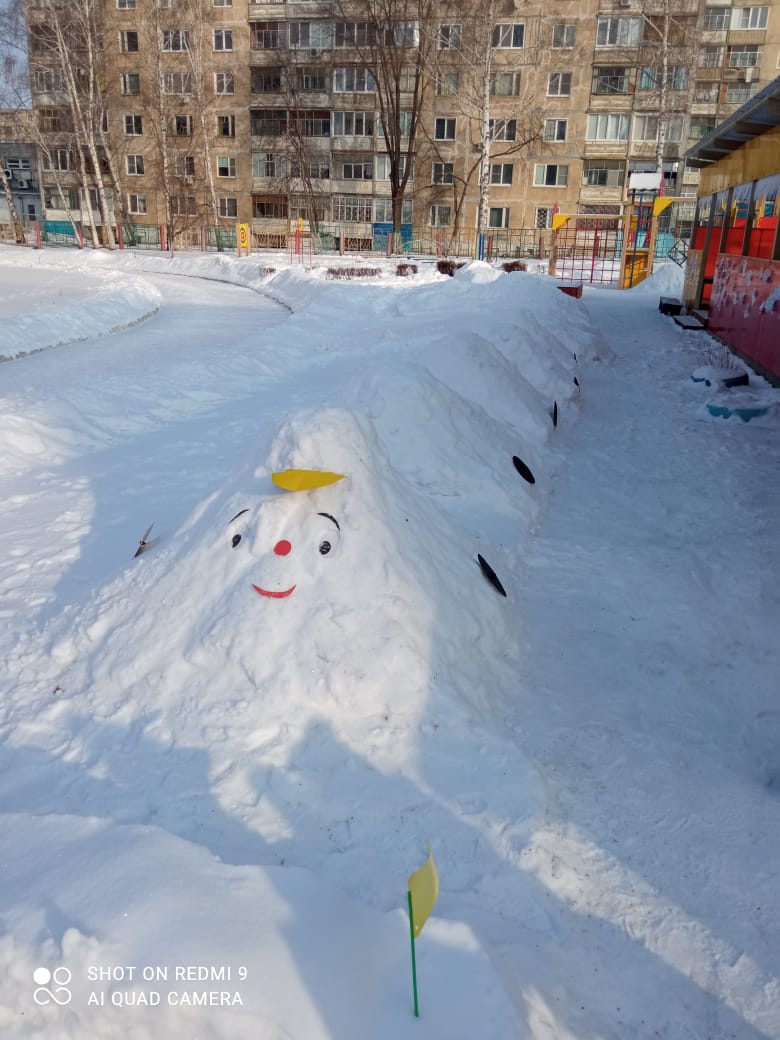 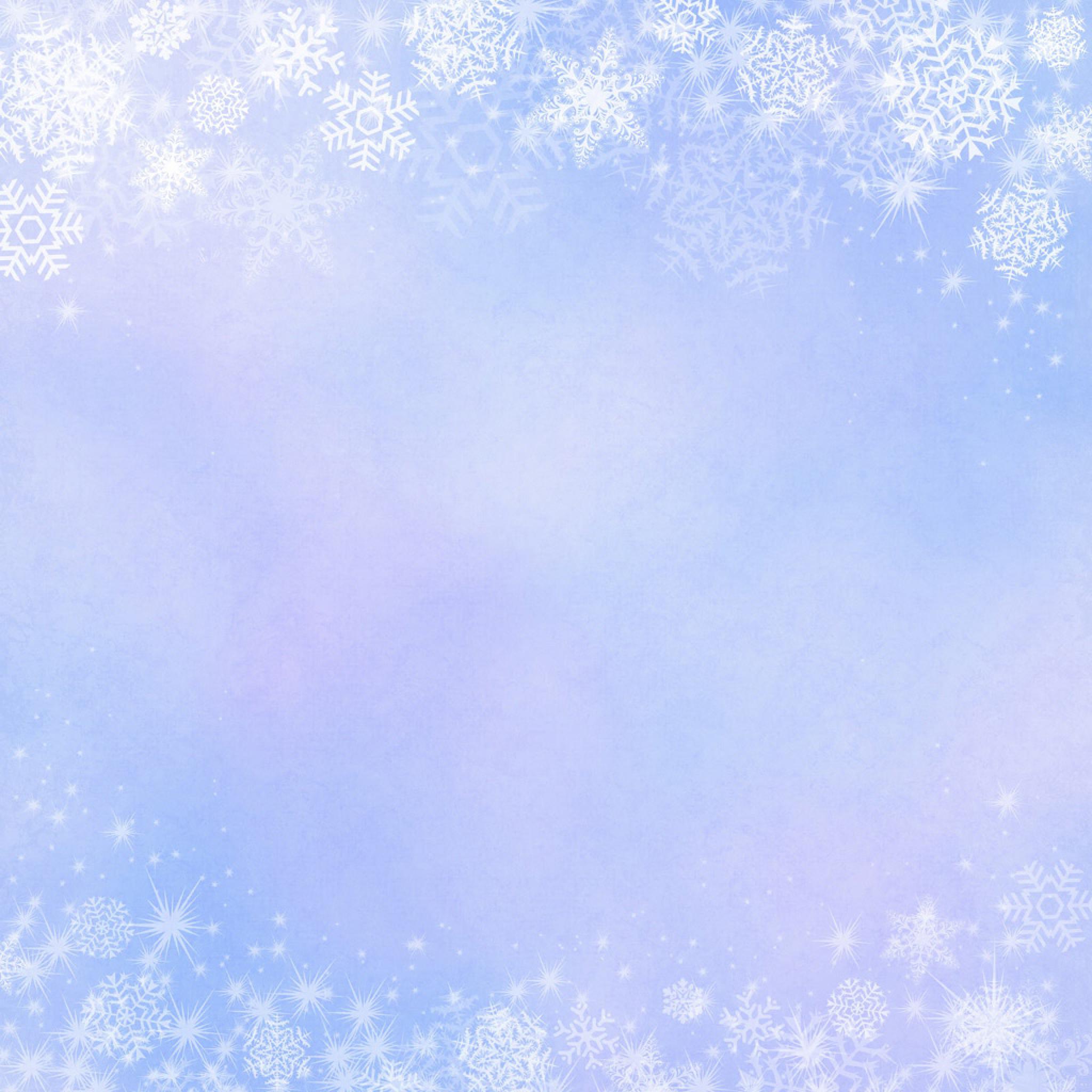 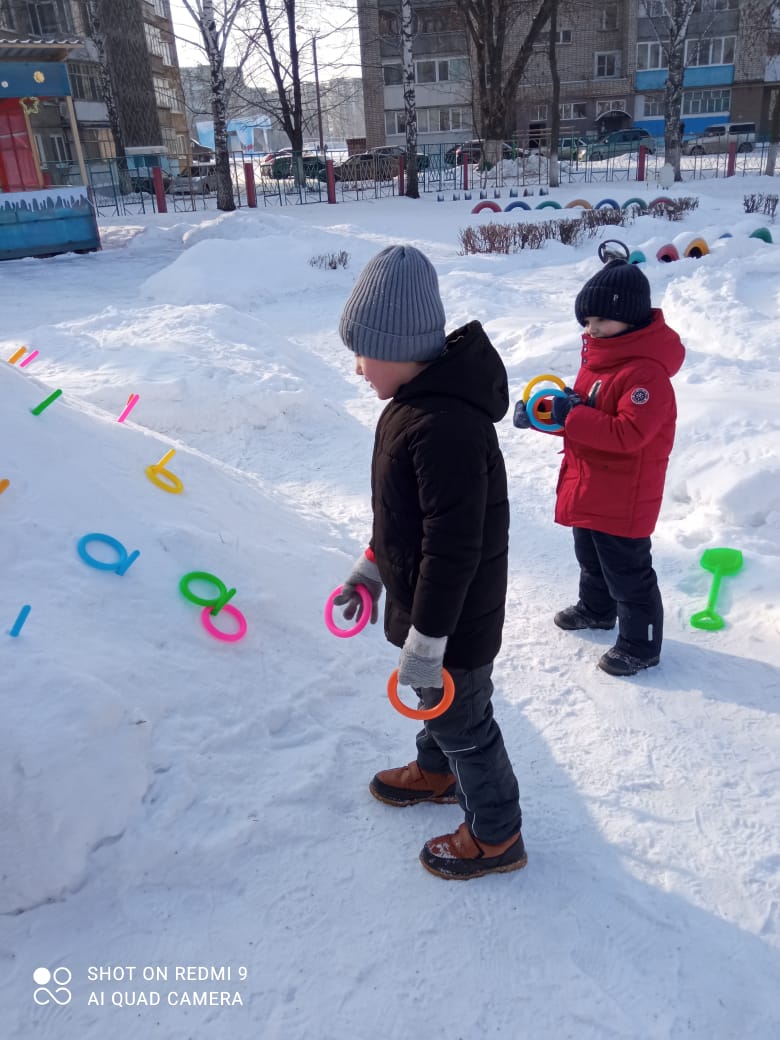 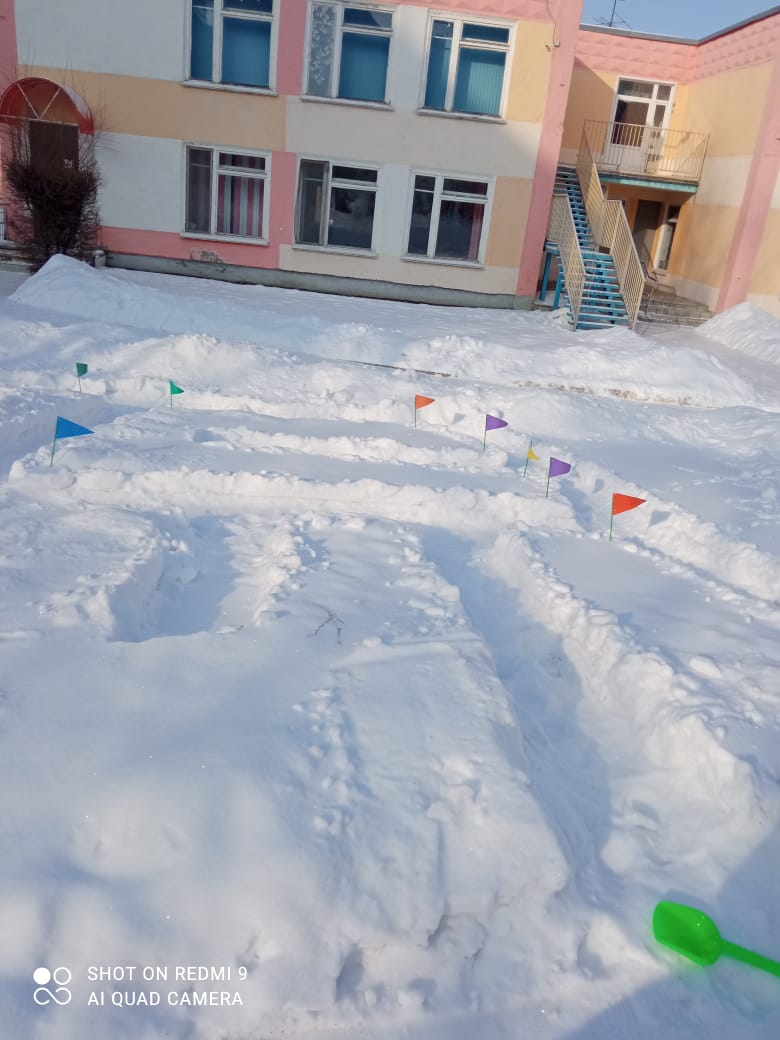 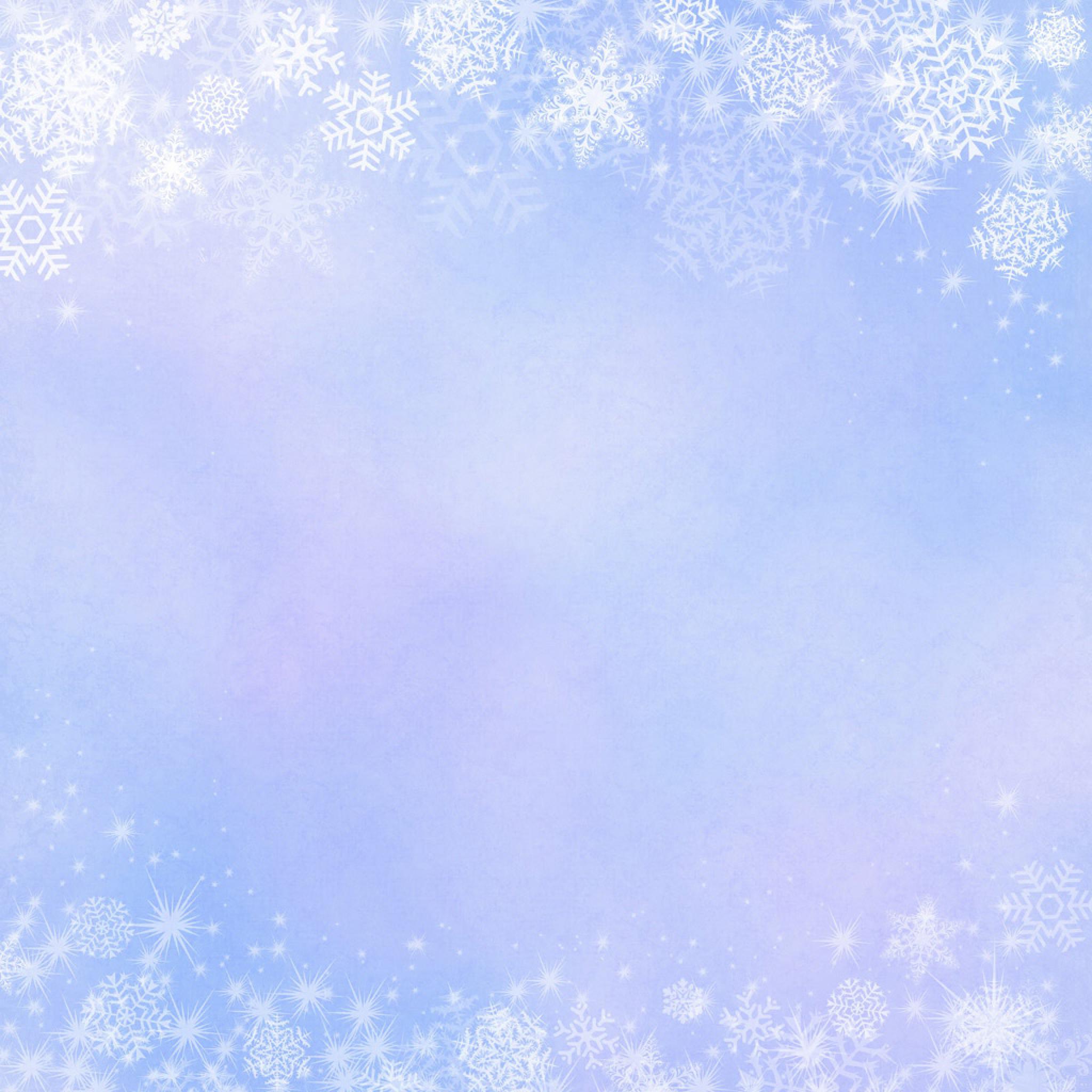 Подготовительная к школе группа № 4
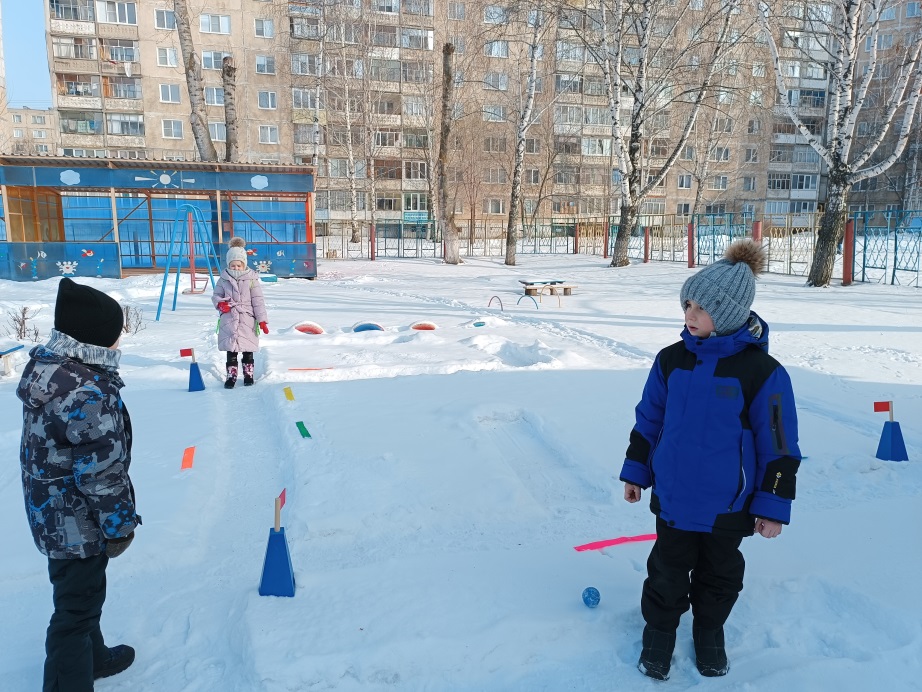 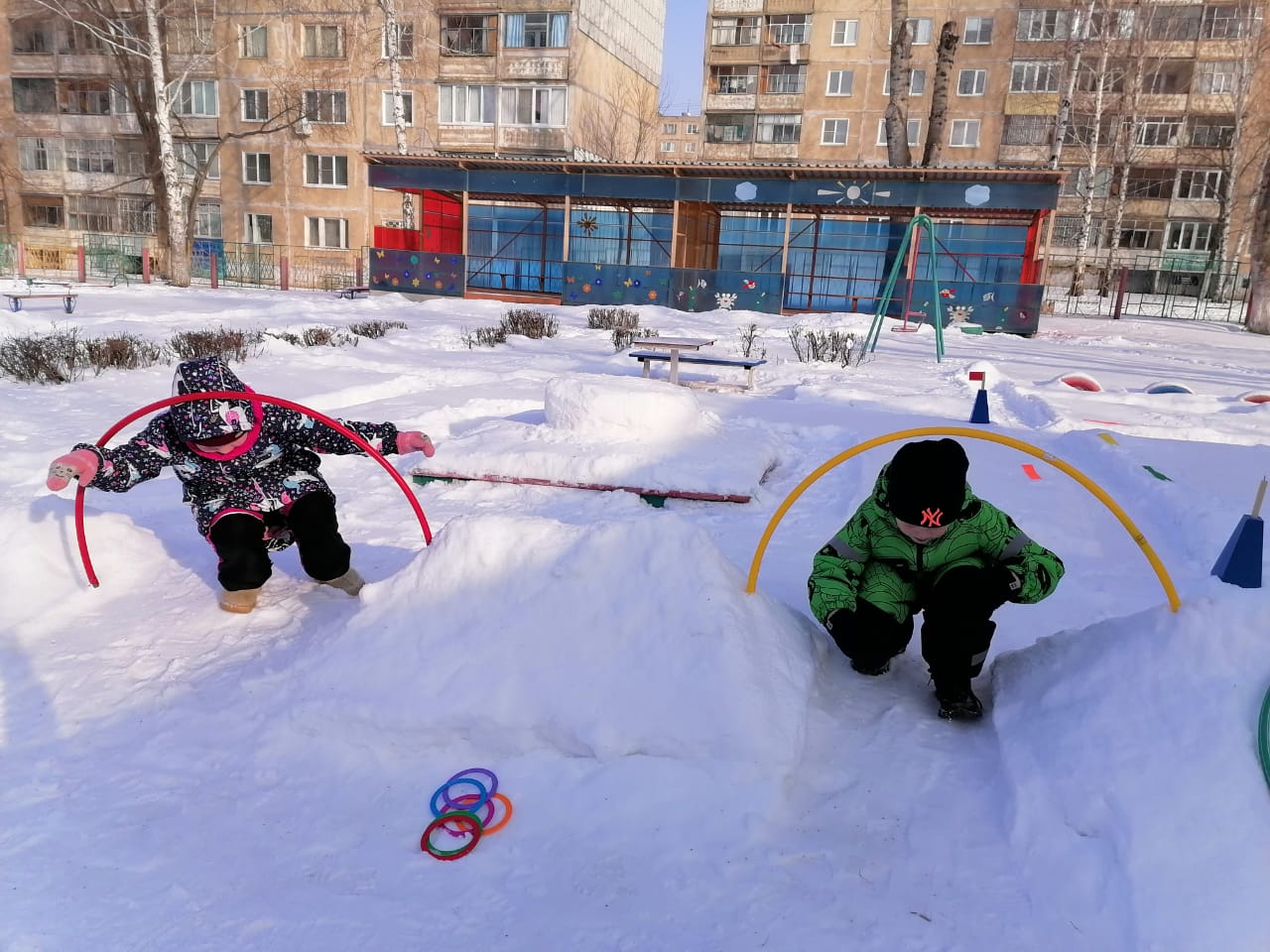 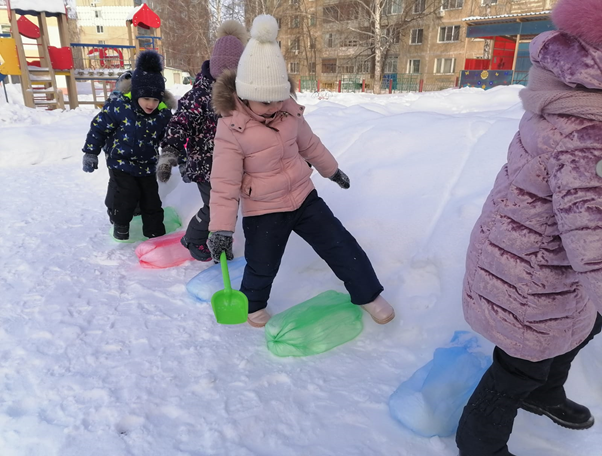 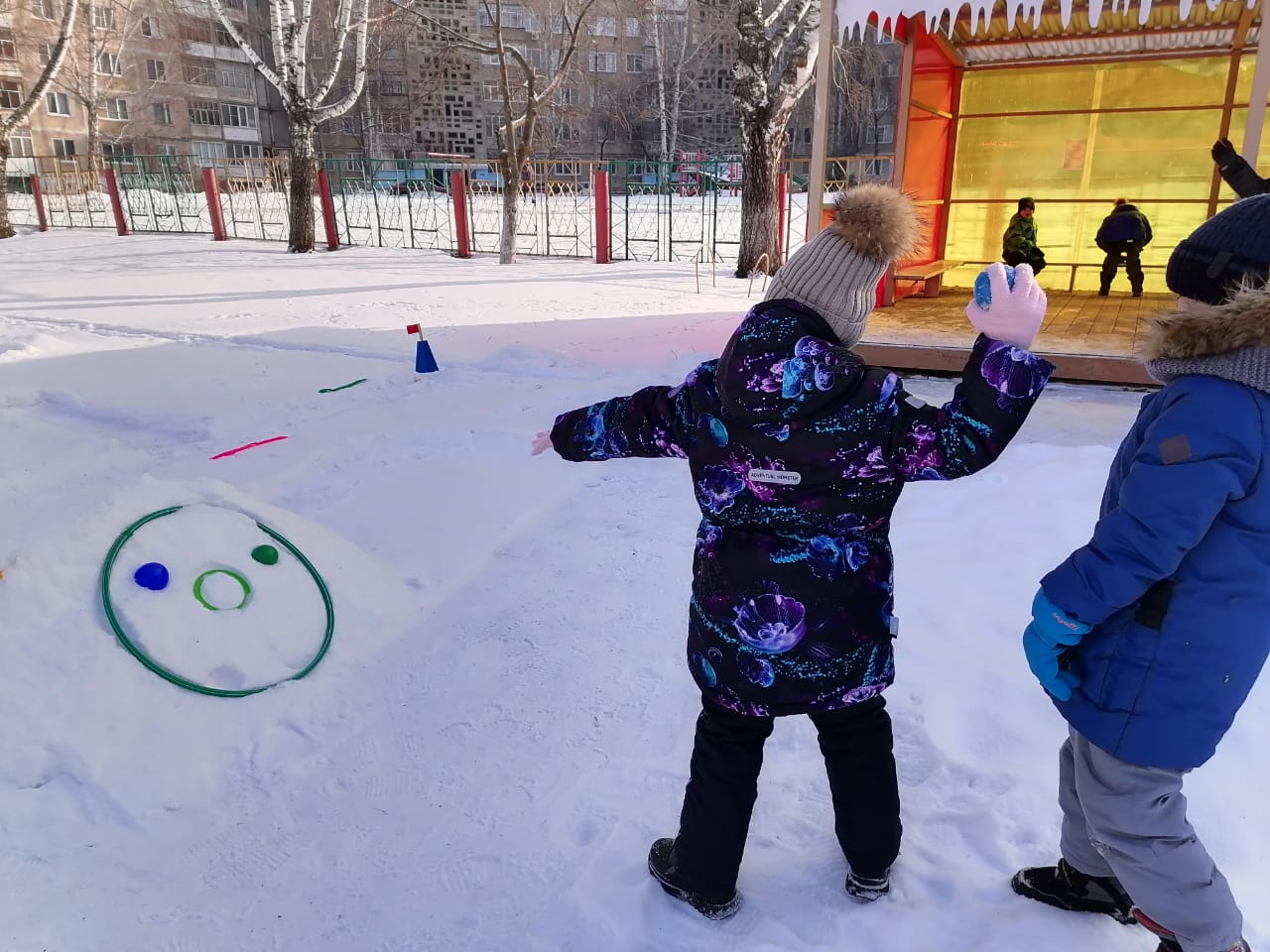 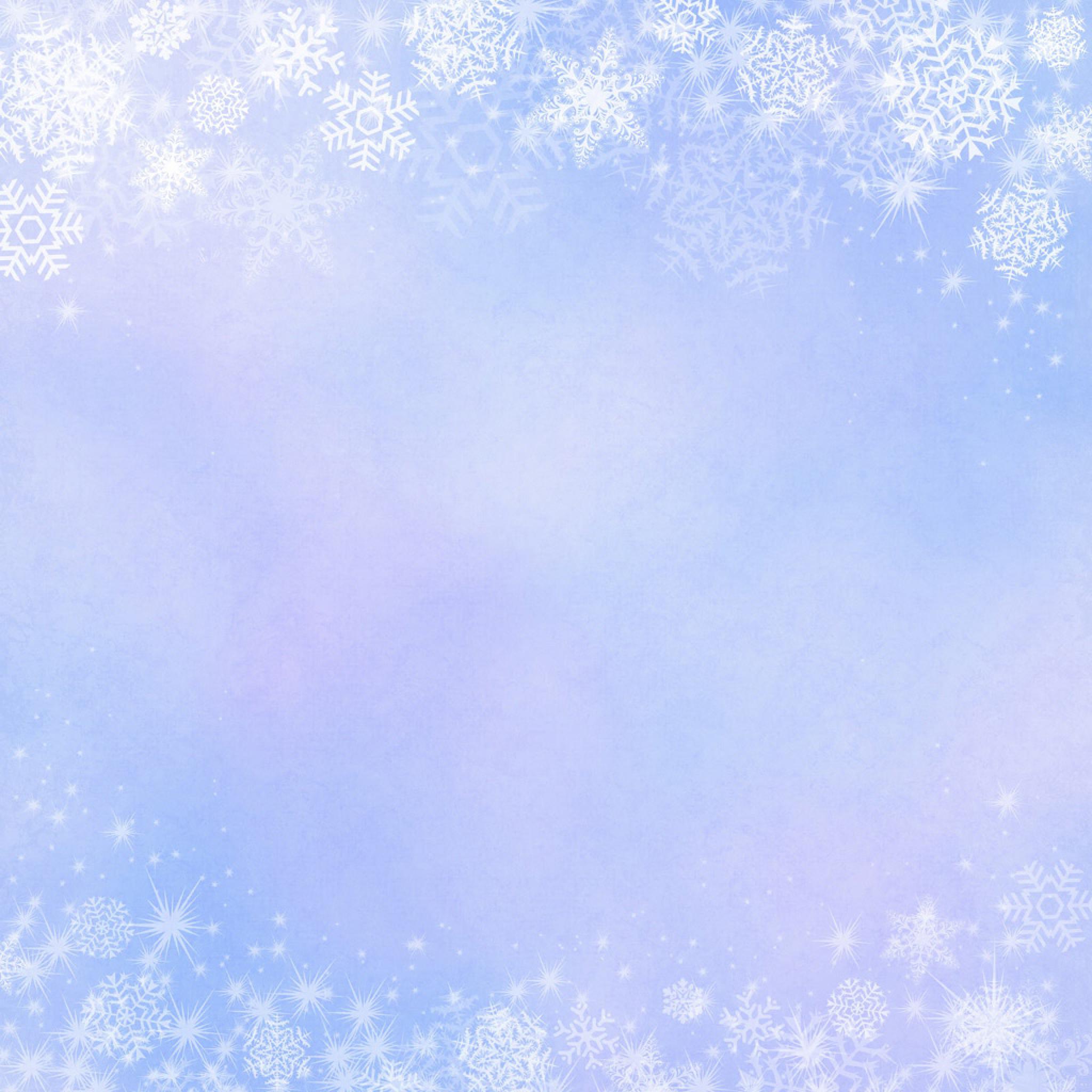 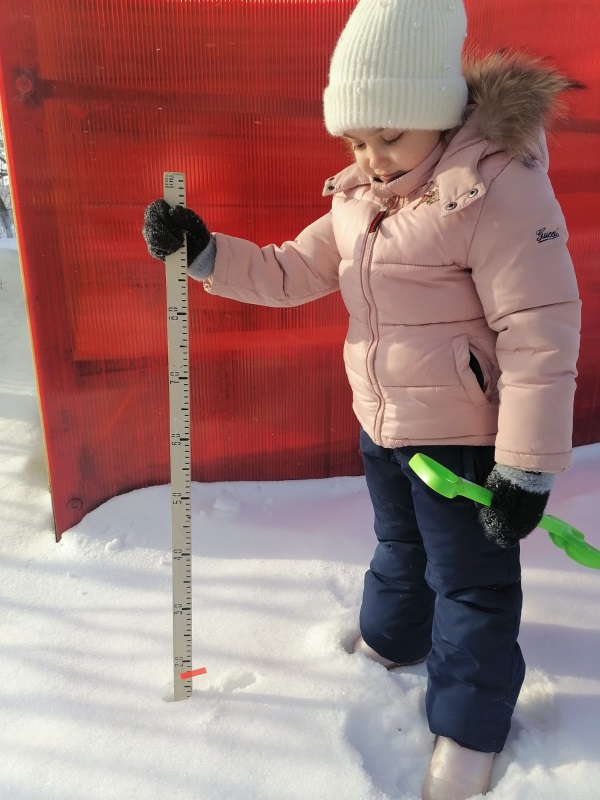 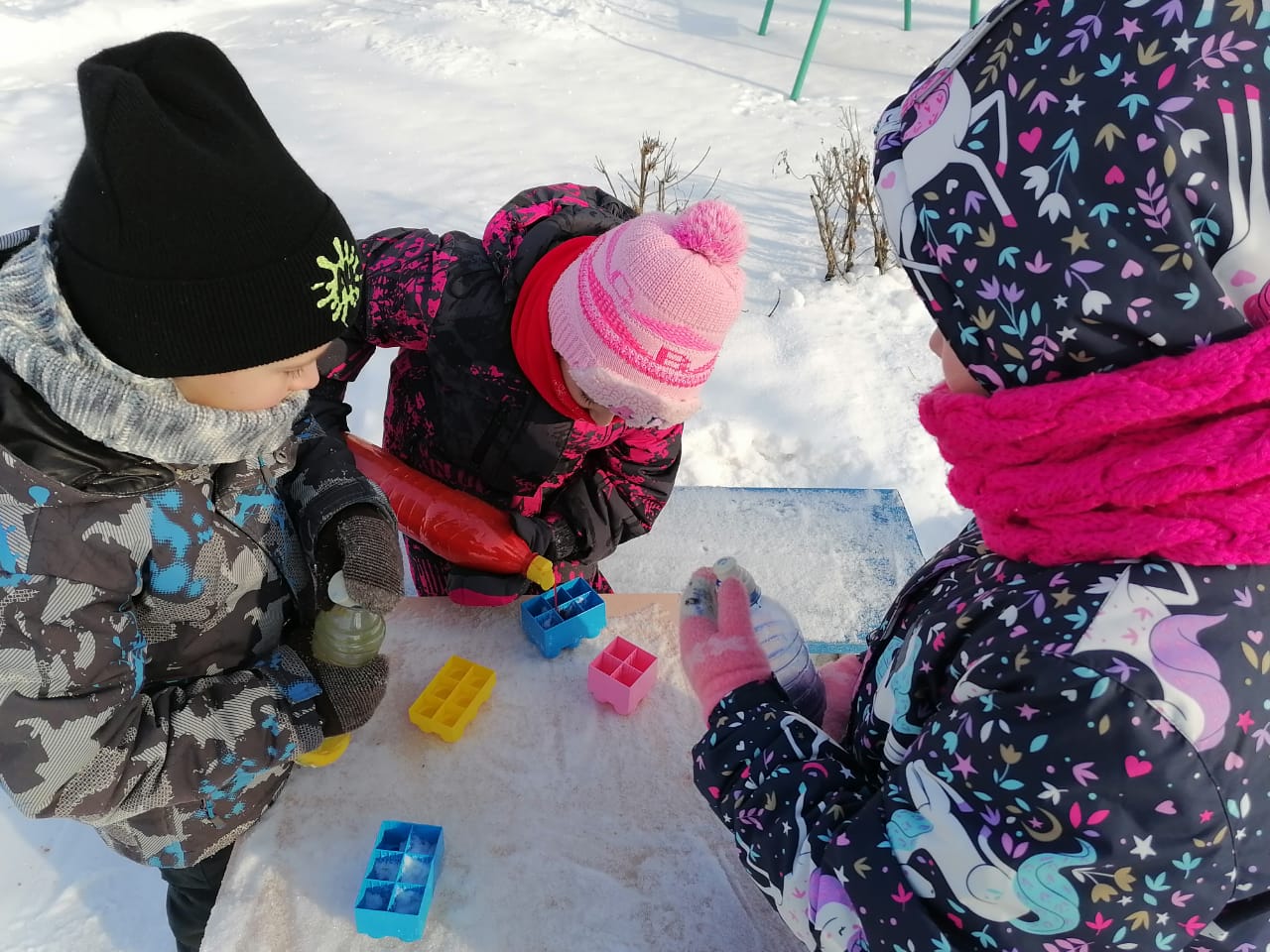 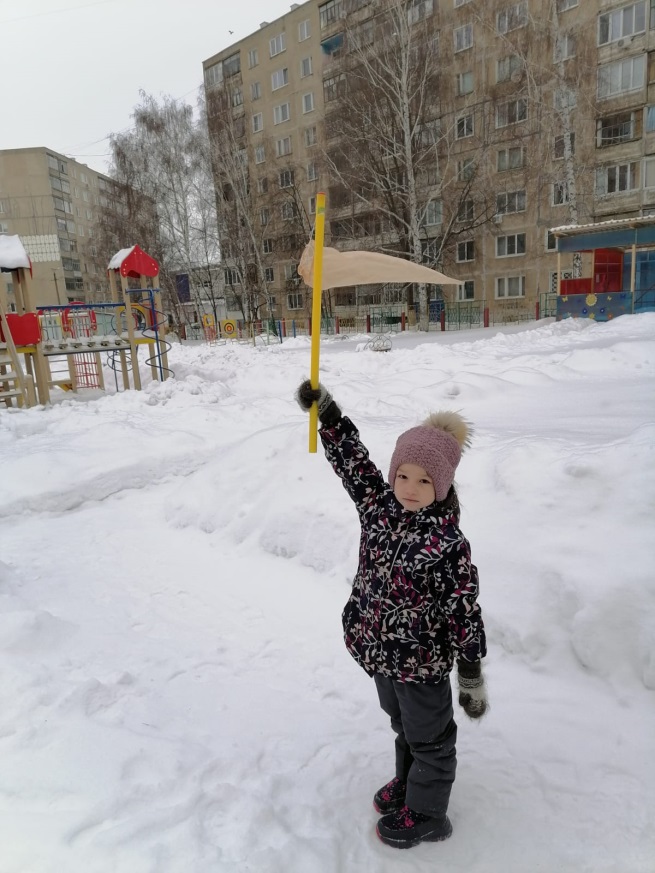 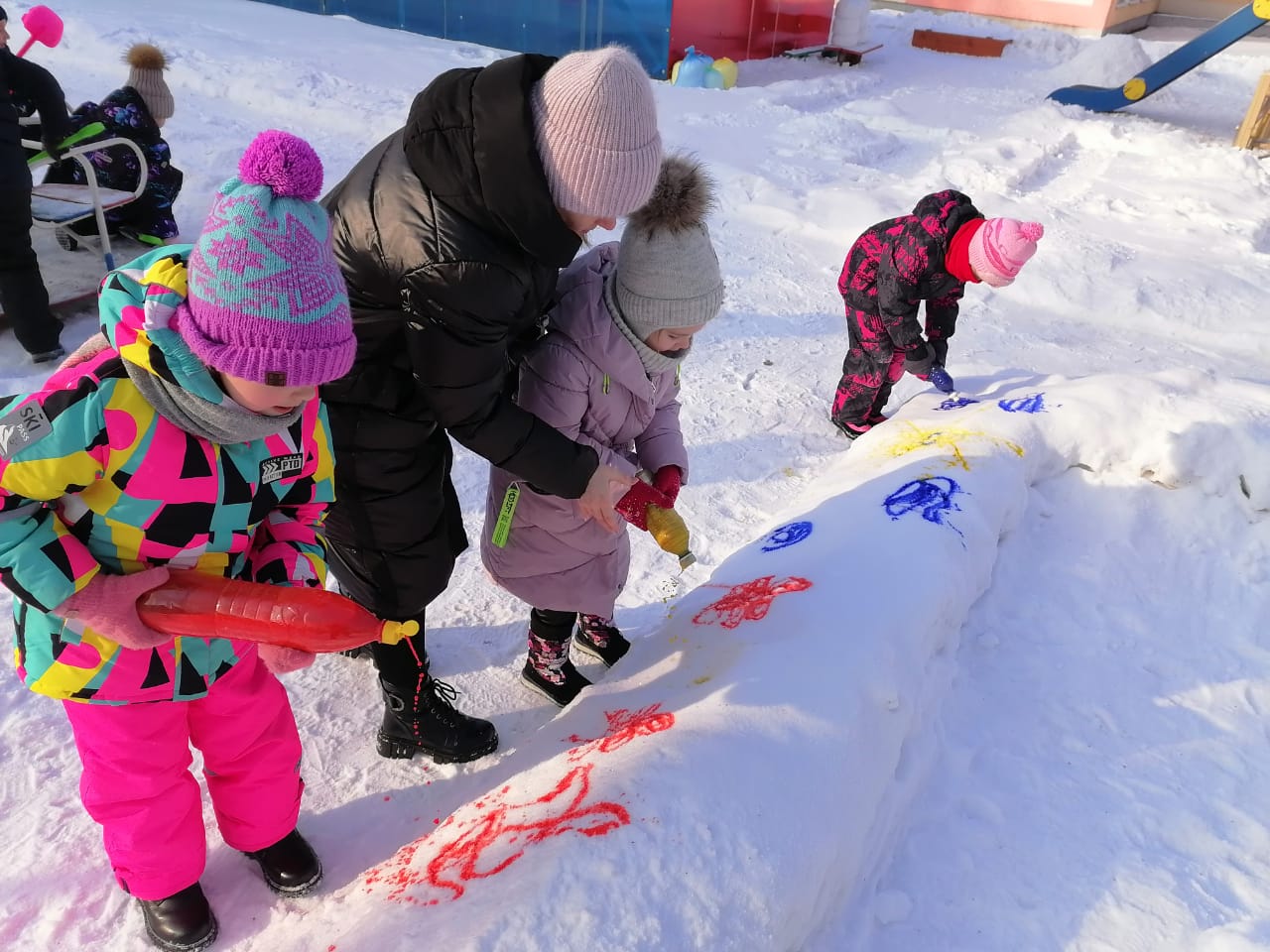 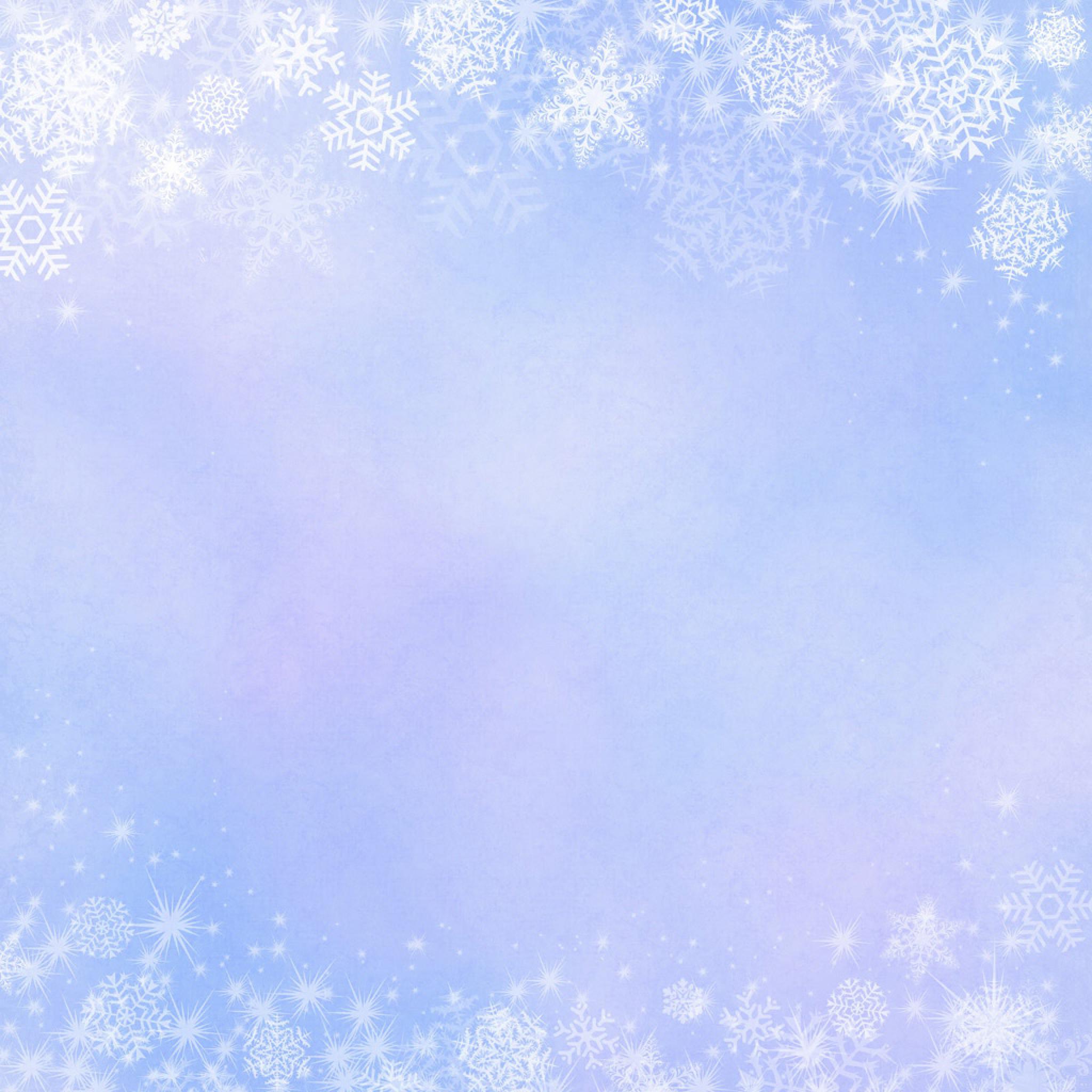 Работа с родителями
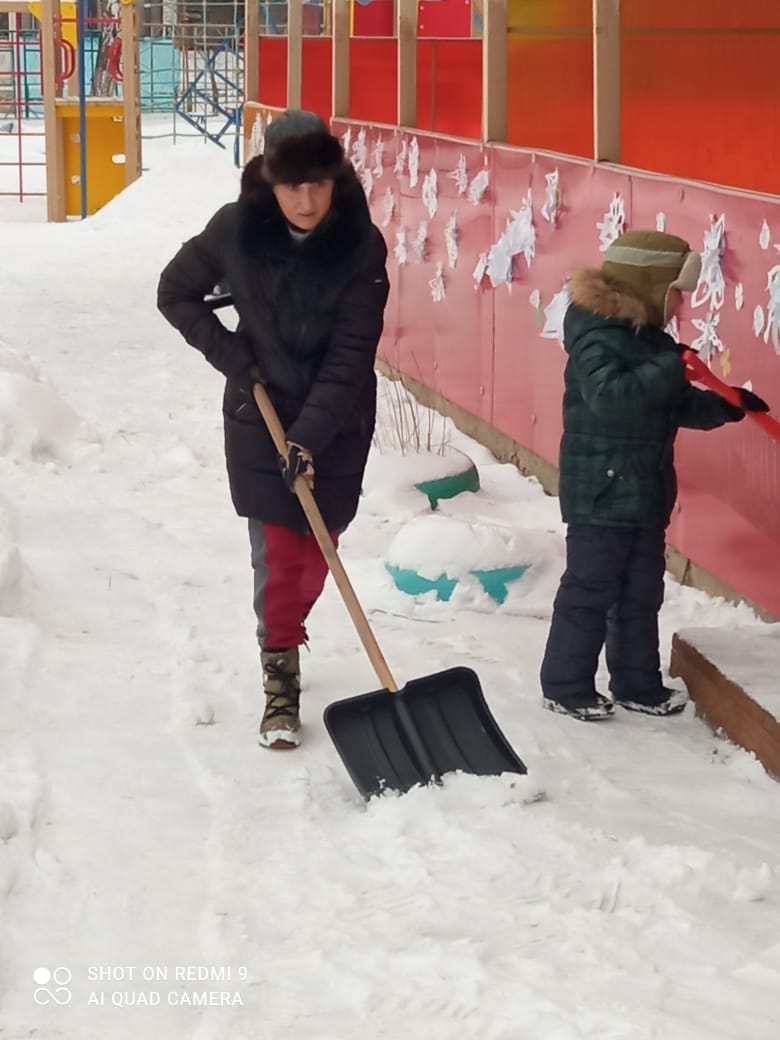 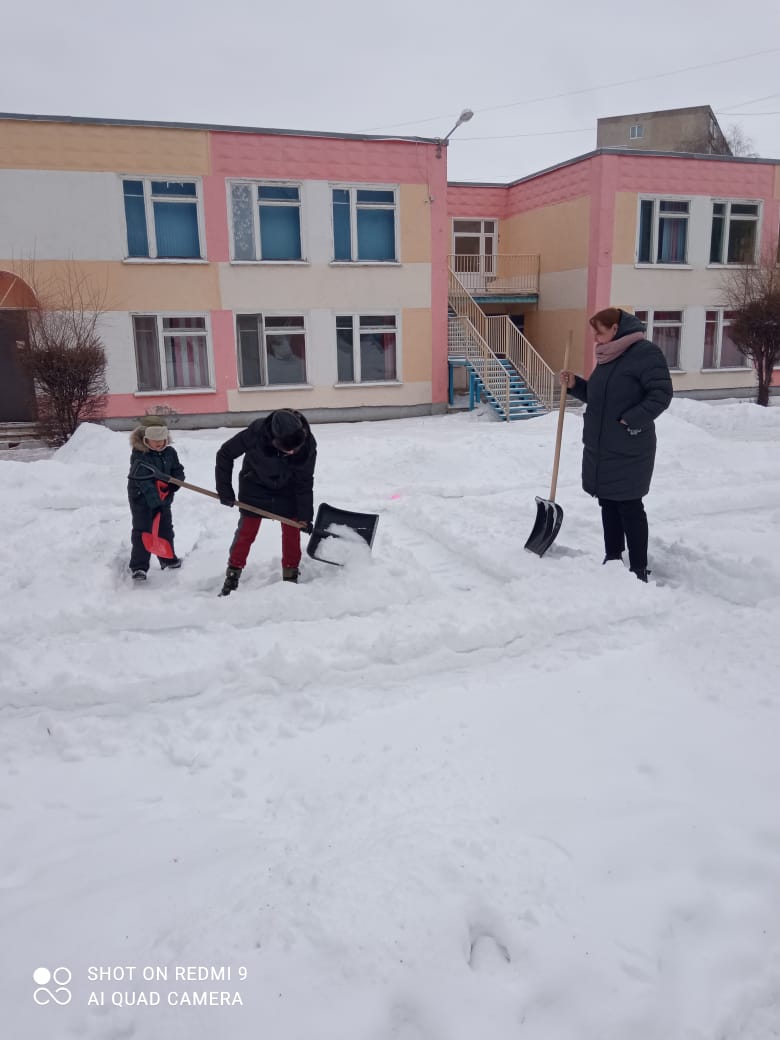 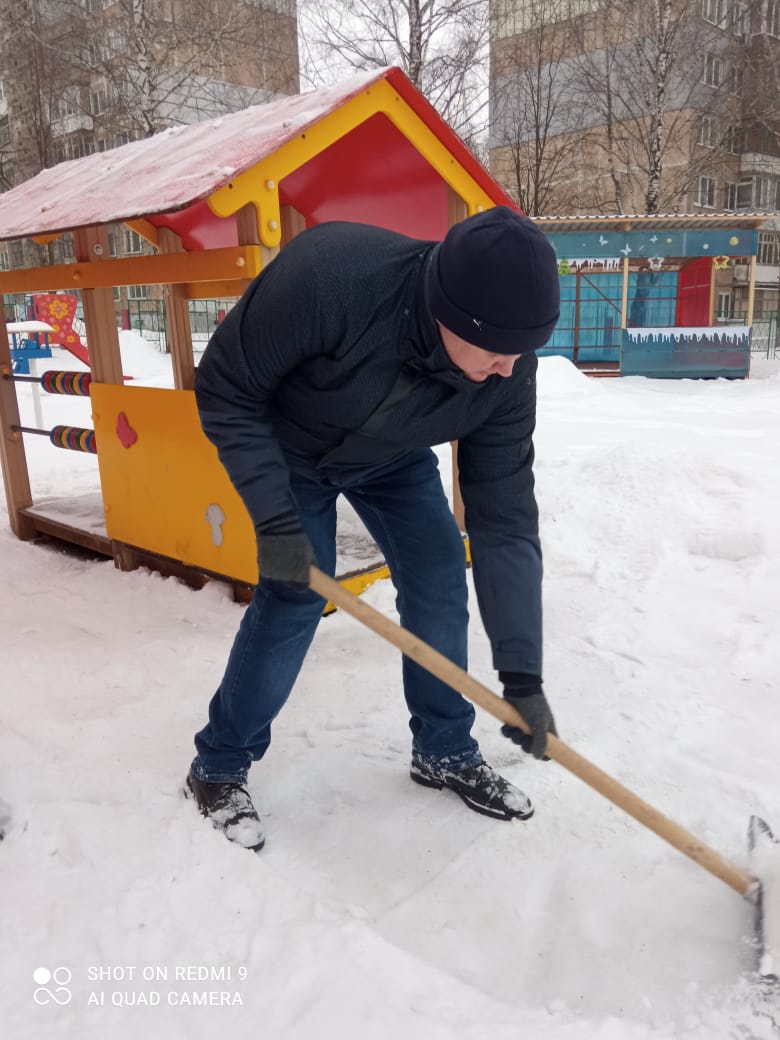 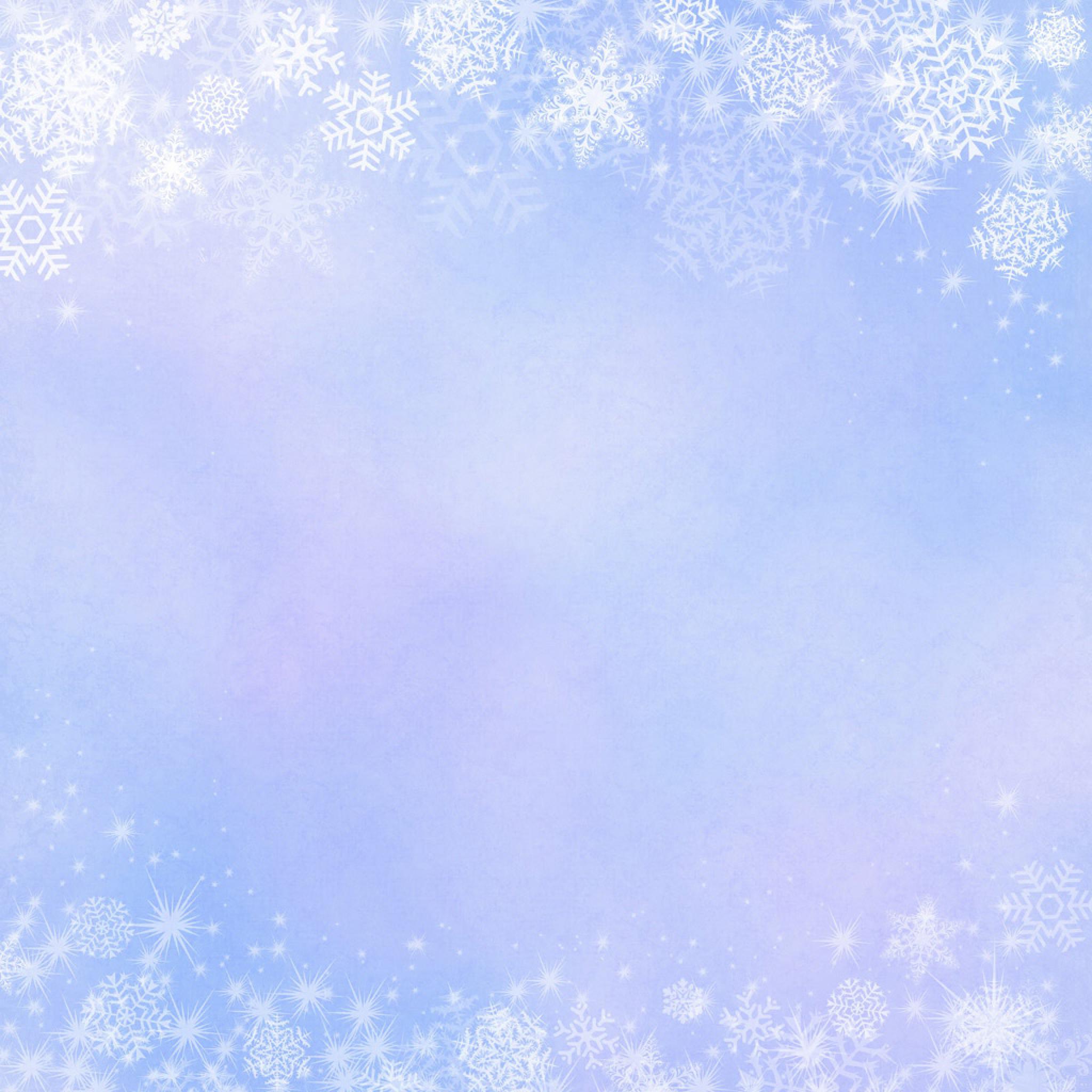 Спасибо за внимание!!!